Vaste planten
1. Aconitum cammarum ‘Bicolor’/ Monnikskap
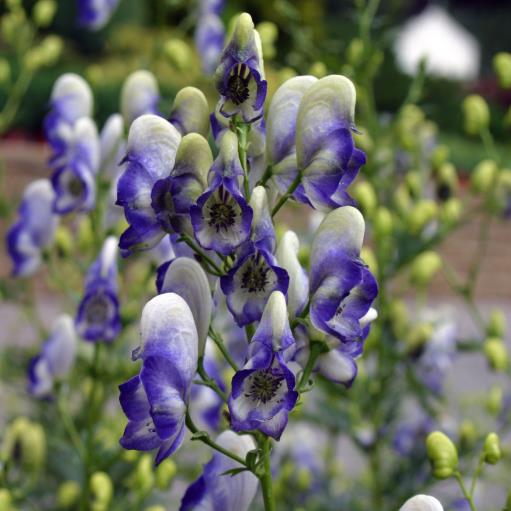 2. Aconitum carmichaelii ‘Arendsii’/ Monnikskap
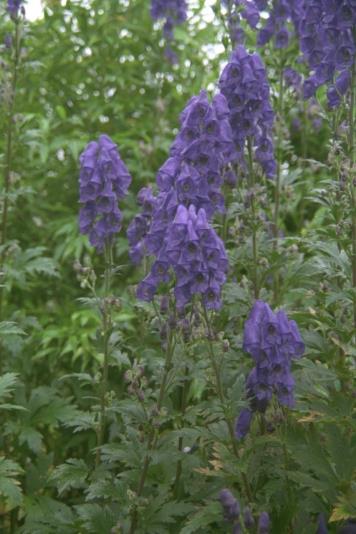 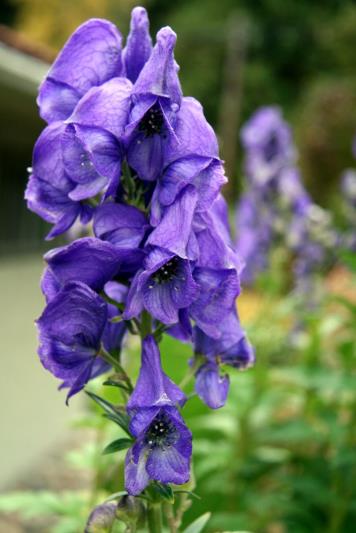 3. Aconitum ‘lamarckii’/ Monnikskap
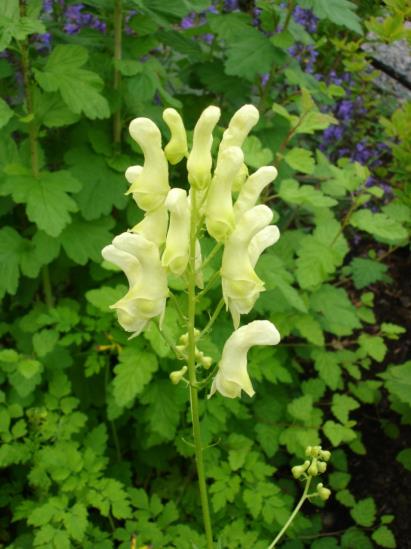 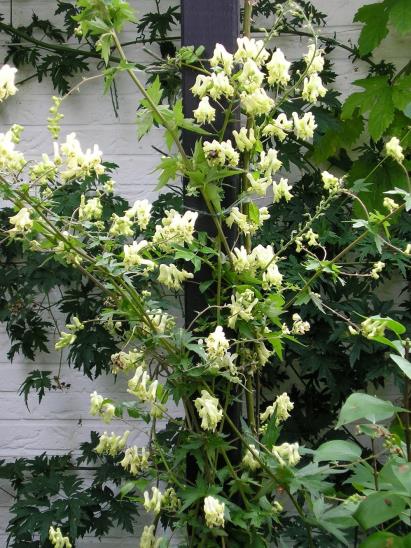 4. Aconitum septentrionale ‘Ivorine’/ Monnikskap
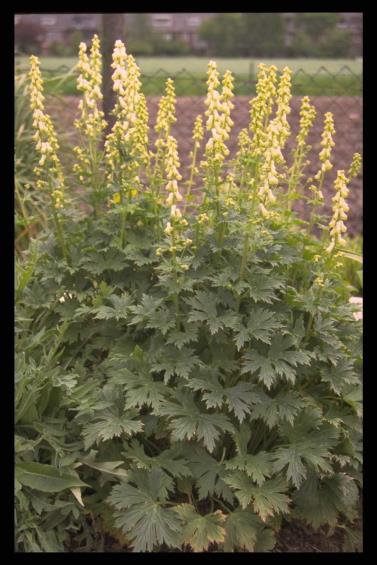 5. Alcea rosea ‘Pleniflora’/ Stokroos
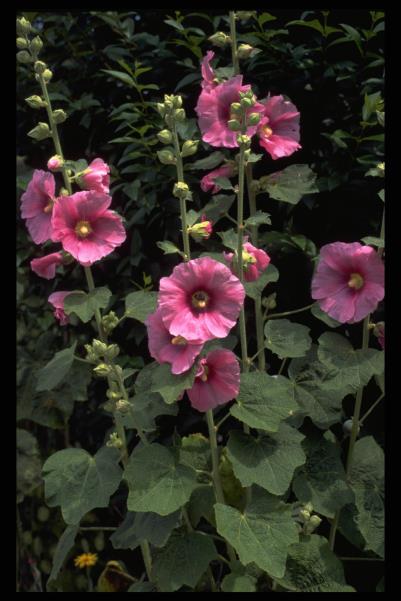 6. Alcea rosea ‘Nigra’/ Stokroos
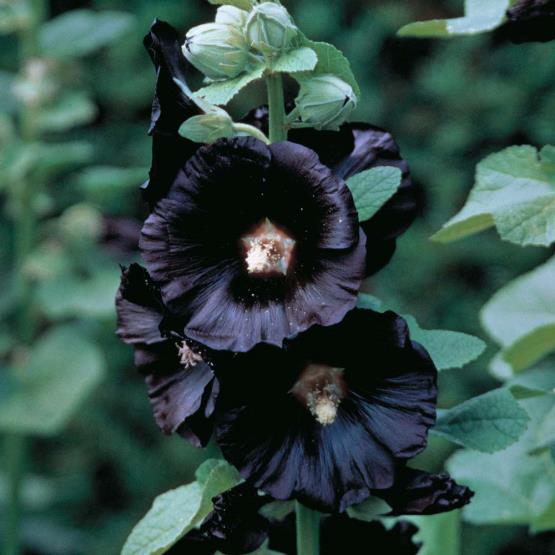 7. Alcea ficifolia / Stokroos
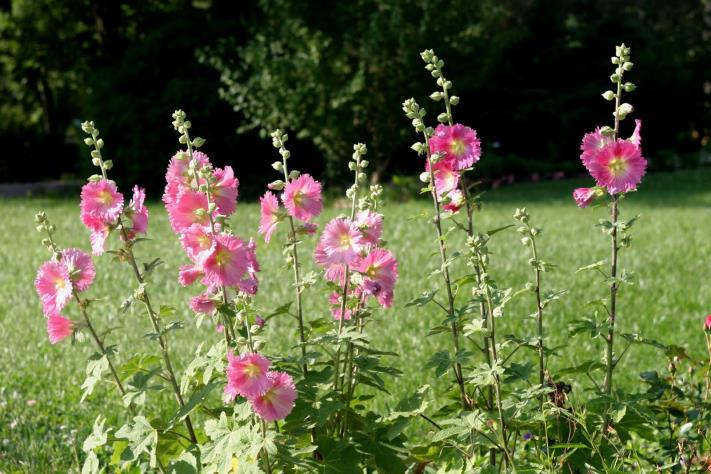 8. Alchemilla mollis/ Vrouwenmantel
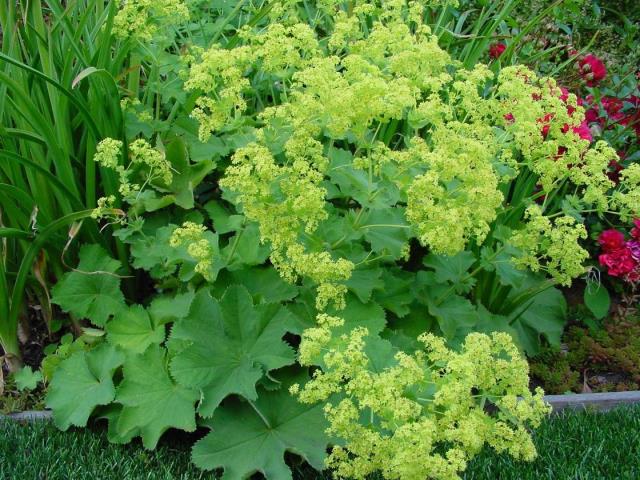 9. Alchemilla erythropoda
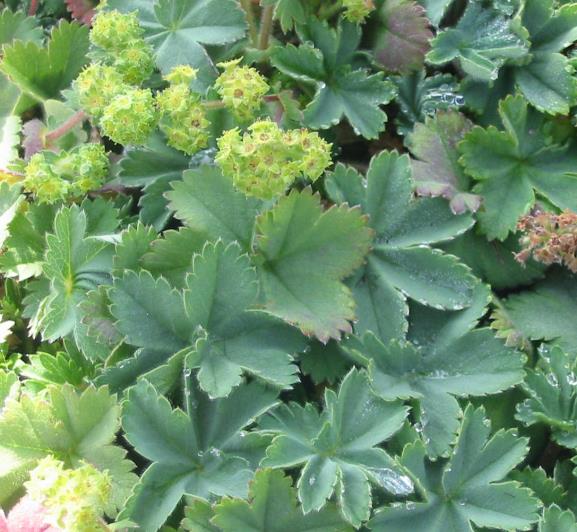 10. Aster alpinus/ Alpenaster
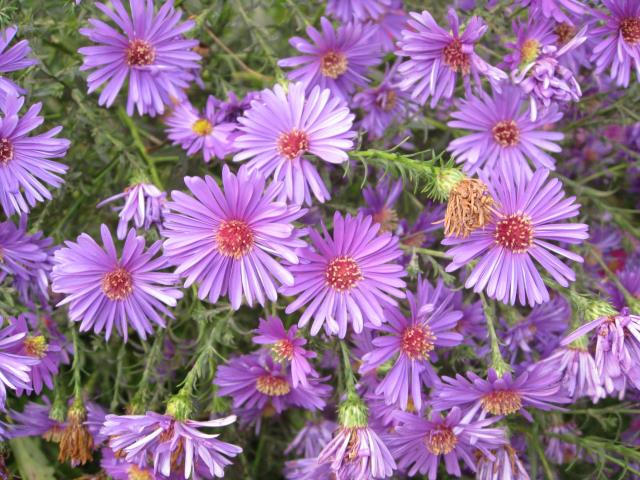 11. Aster ericoides/ Aster
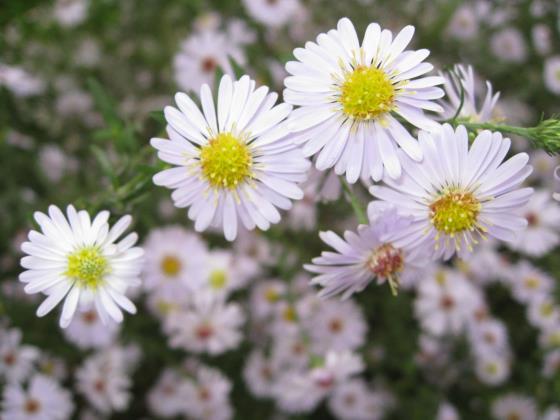 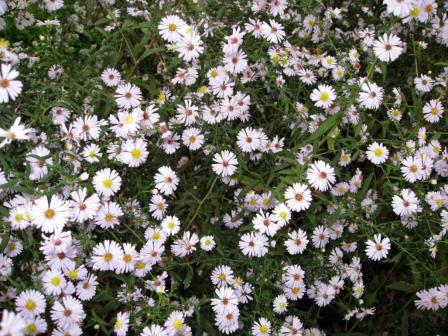 12. Aster Dumosus Hybriden / Aster
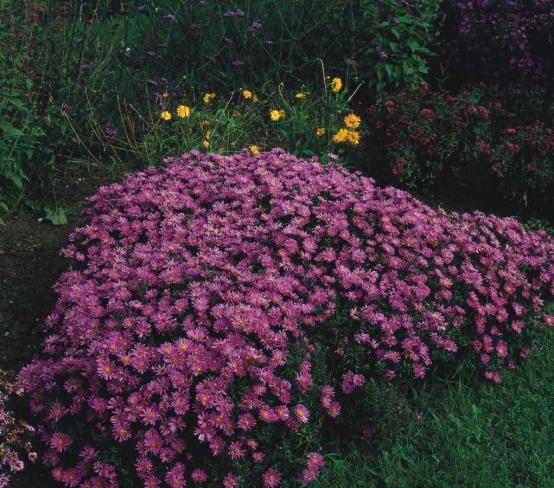 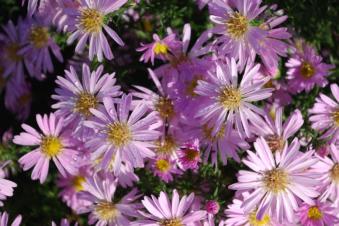 13. Aster novae – angliae / Herfstaster
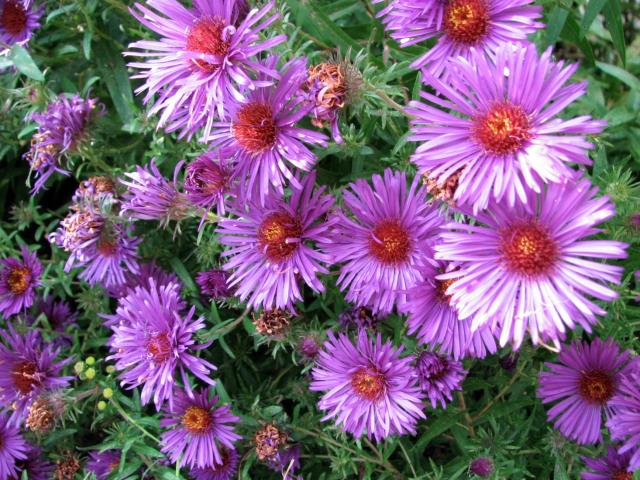 14. Campanula carpatica/ Karpatenklokje
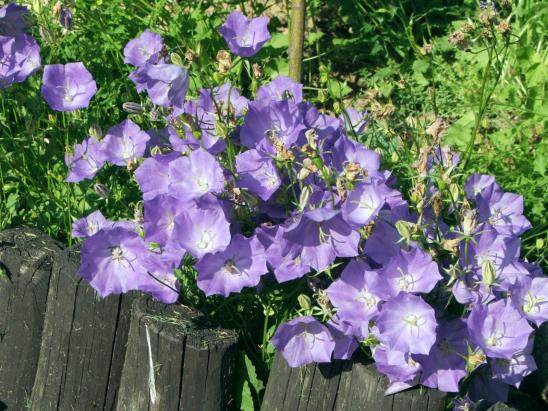 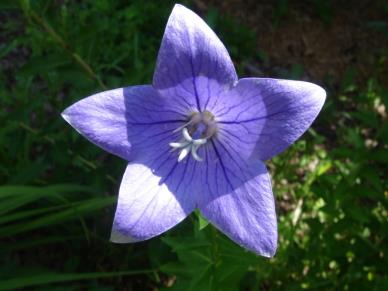 15. Campanula glomerata ‘Superba’/ Kluwenklokje
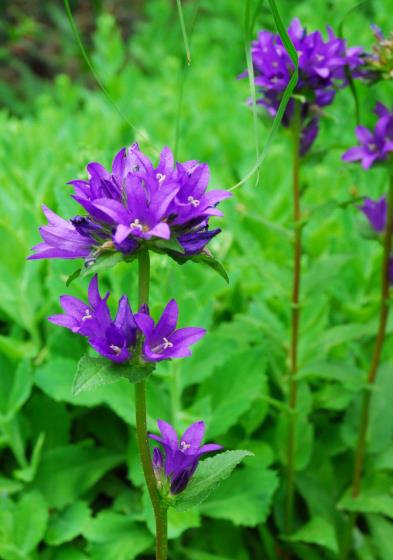 16. Campanula lactiflora / Klokjesbloem
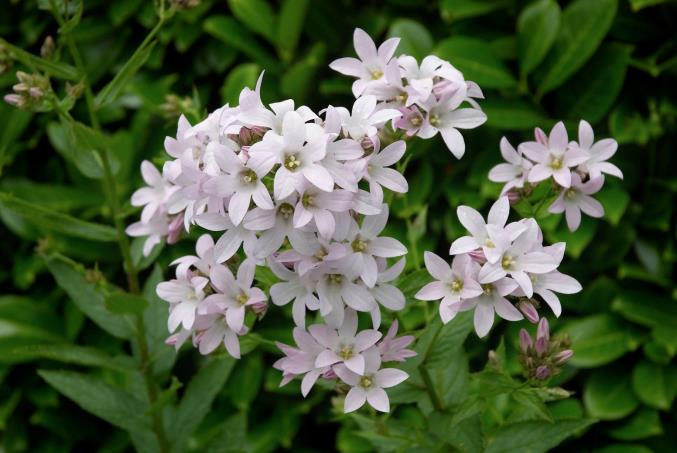 17. Campanula persicifolia/ Perzikklokje
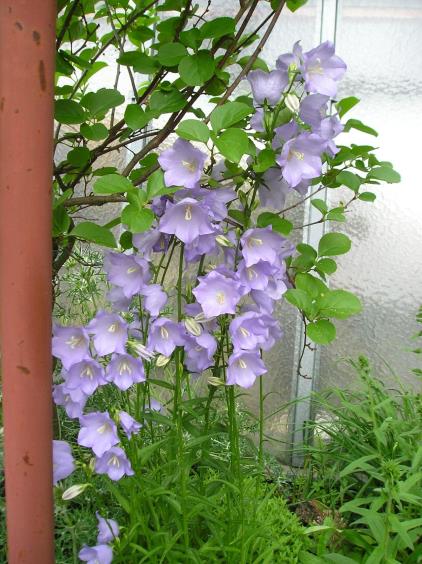 18. Campanula portenschlagiana / Klokjesbloem
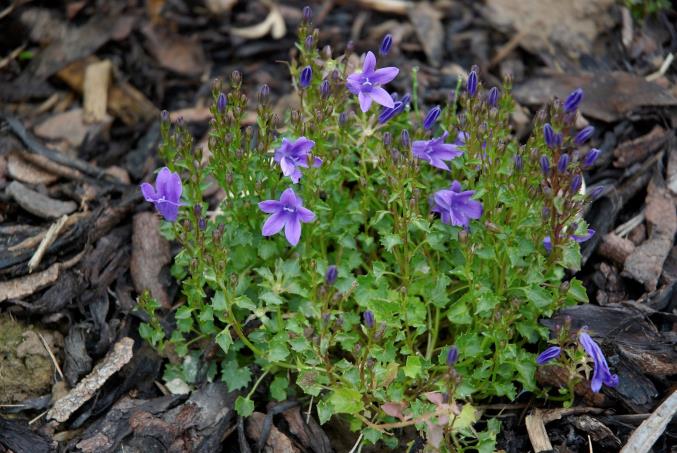 19. Campanula poscharskyana / Klokjesbloem
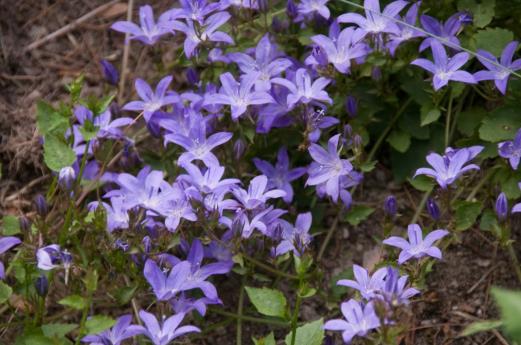 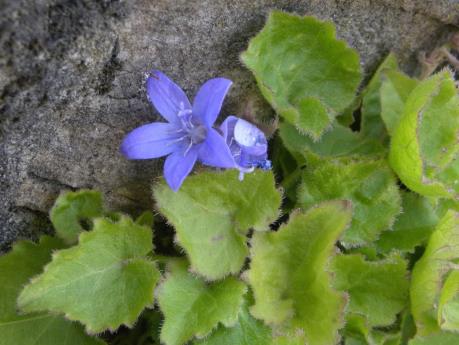 20. Centaurea dealbata / Korenbloem
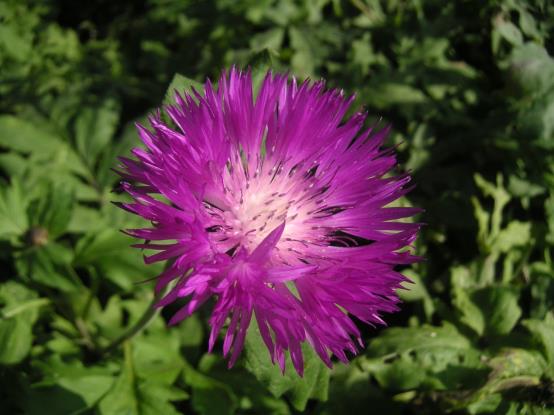 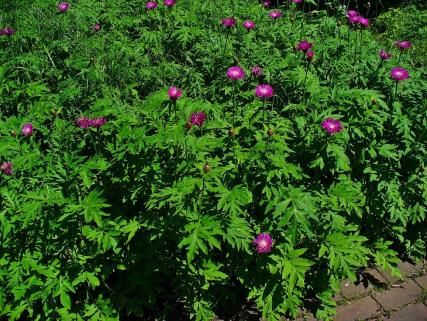 21. Centaurea montana / Bergkorenbloem
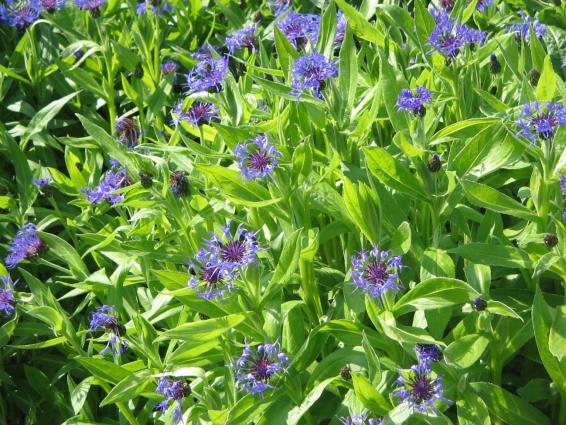 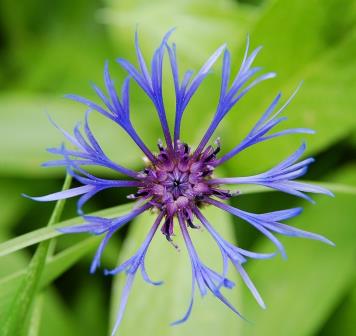 22. Centaurea macrocephala/ Korenbloem
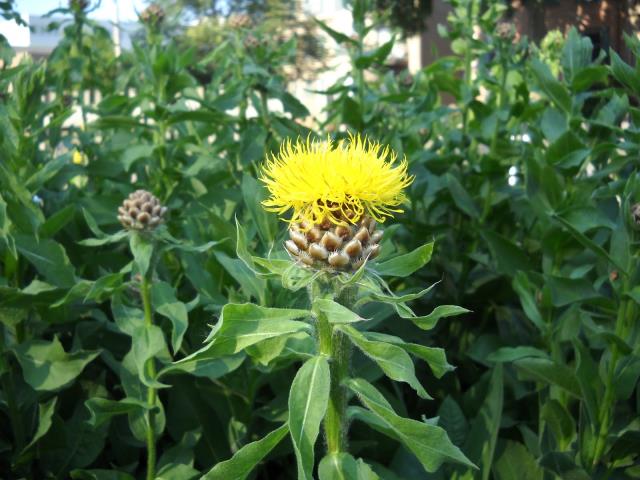 23. Coreopsis rosea ‘American Dream’/ Meisjesogen
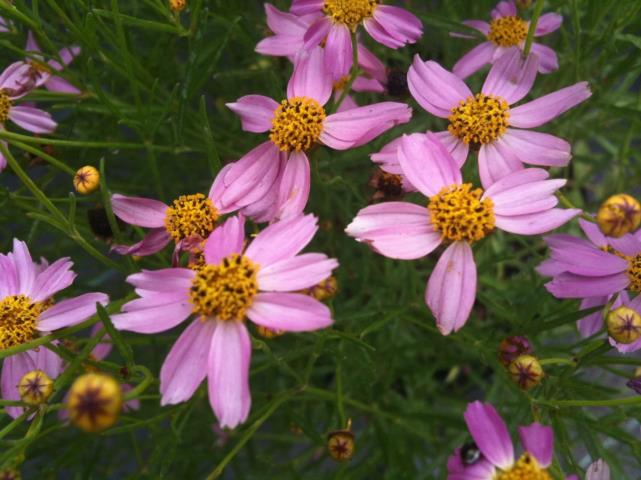 24. Coreopsis verticillata ‘Moonbeam’/ Meisjesogen
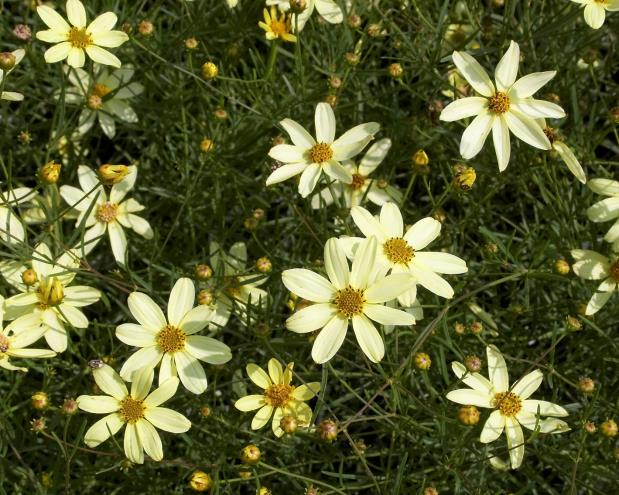 25. Coreopsis lanceolata ‘Babygold’/ meisjesogen
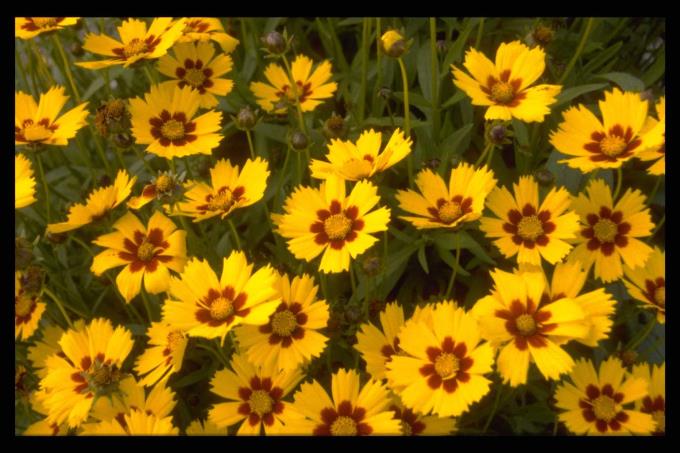 26. Coreopsis grandiflora ‘Badengold’/ Meisjesogen
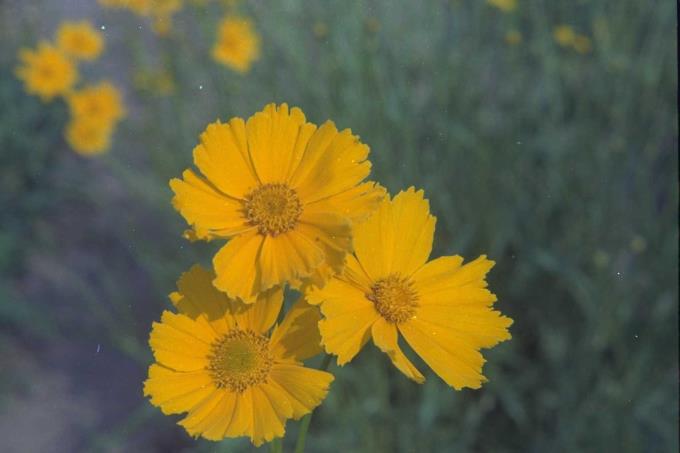 27. Delphinium Pacific Giant Hybriden/ Ridderspoor
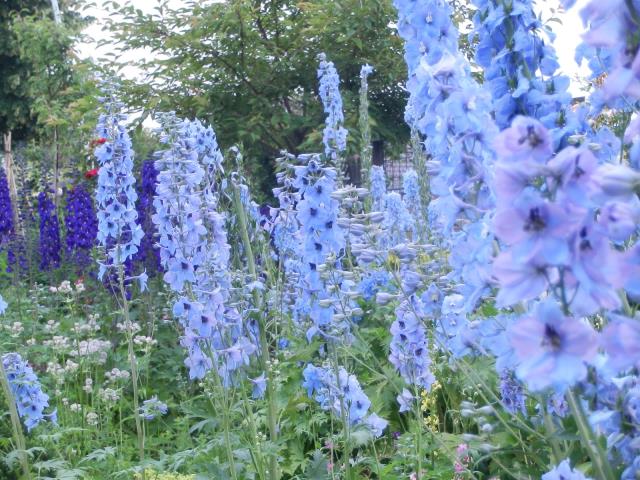 28. Delphinium ruysii ‘Pink Sensation’ / Ridderspoor
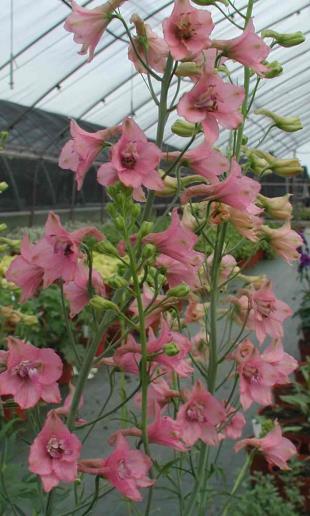 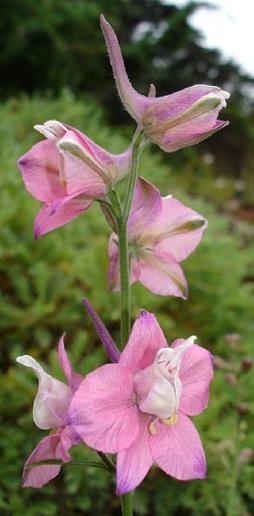 29. Dicentra formosa ‘Langtrees’/ Gebroken hartje
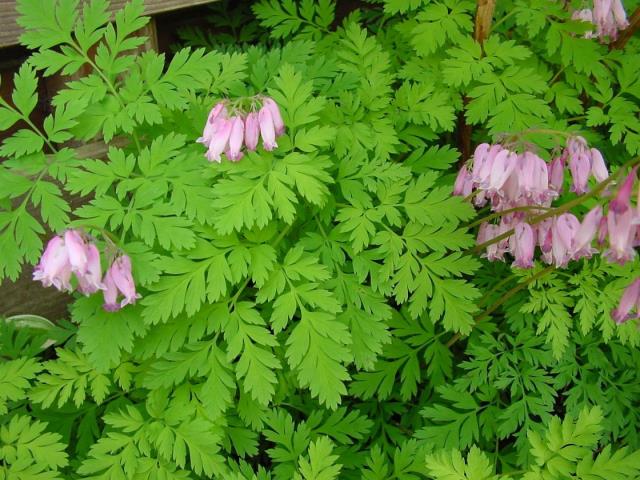 30. Dicentra formosa ‘Luxuriant’/ Gebroken hartje
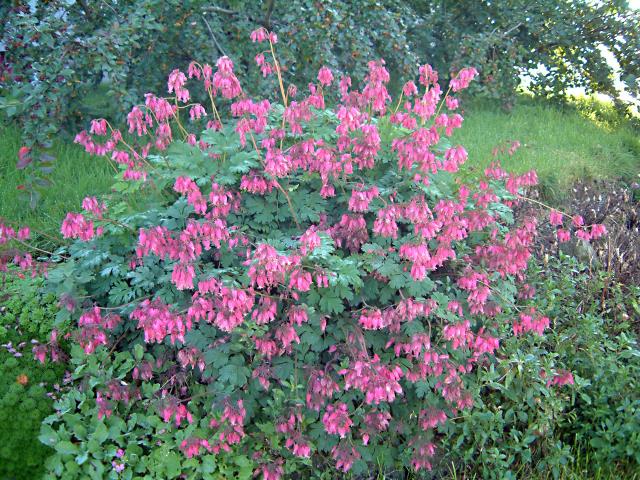 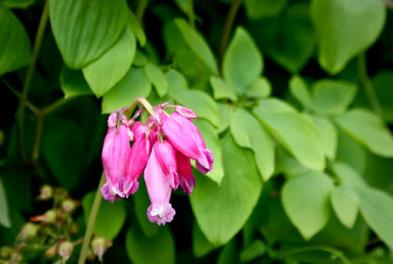 31. Dicentra spectabilis
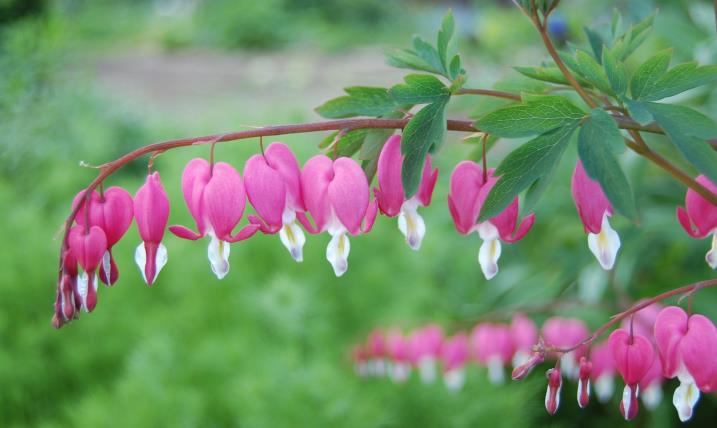 32. Echinacea purpurea ‘Magnus’/ Rode zonnehoed
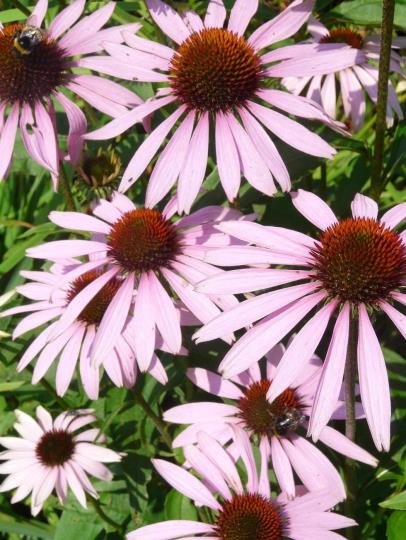 33. Echinacea purpurea ‘White Swan’/  Zonnehoed
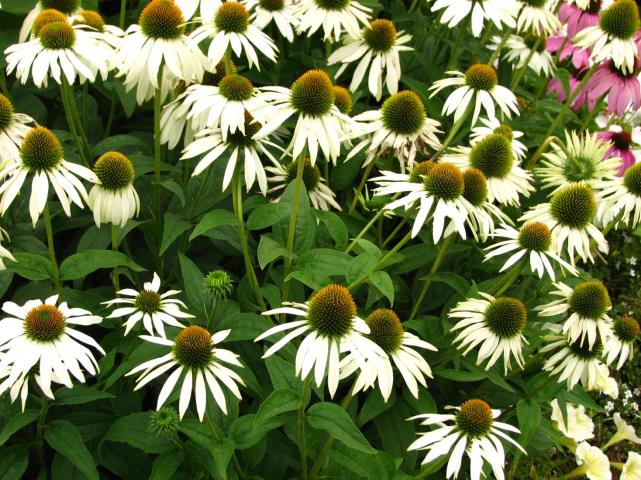 34. Eupatorium  cannabinum/ Koninginnekruid, Leverkruid
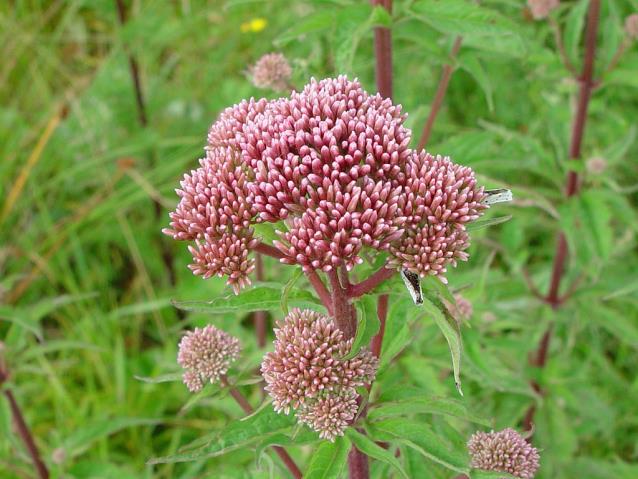 35. Eupatorium maculatum/ Koninginnekruid, Leverkruid
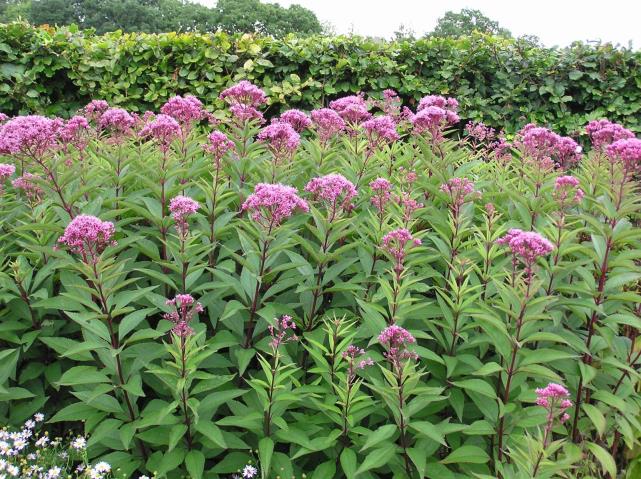 36. Eupatorium rugosum ‘Chocolate’/ Koninginnekruid/ Leverkruid
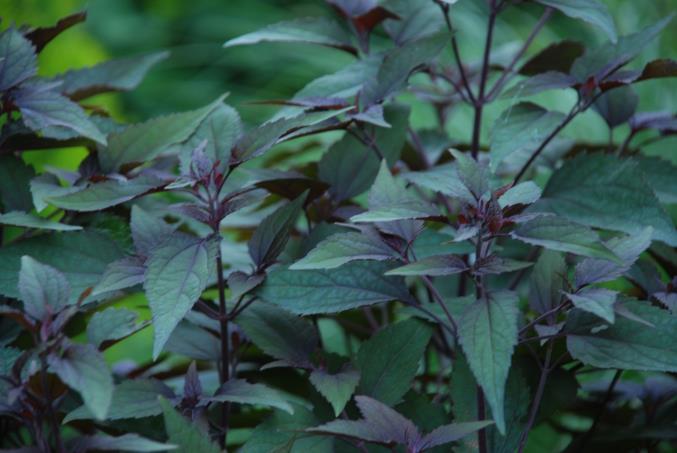 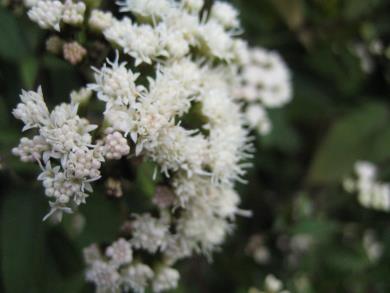 37. Euphorbia amygdaloides ‘Purpurea’/ Wolfsmelk
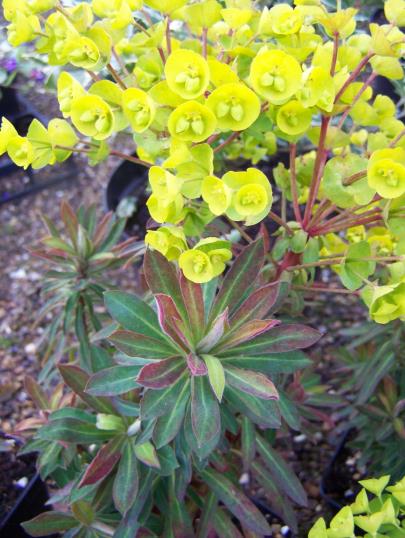 38. Euphorbia amygdaloides var. robbiae/ Wolfsmelk
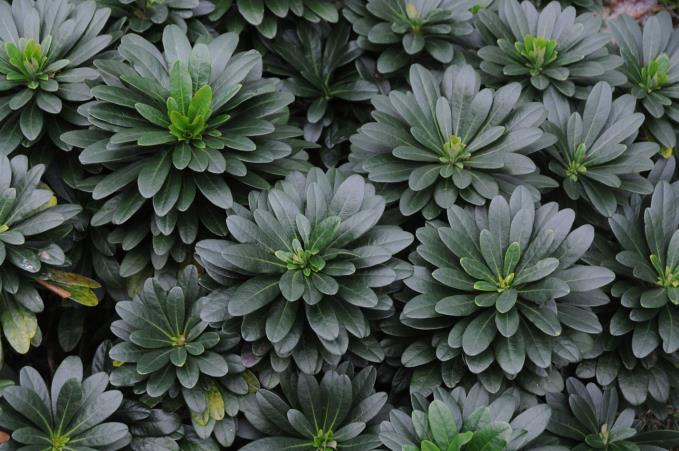 39. Euphorbia cyparissias/ Wolfsmelk
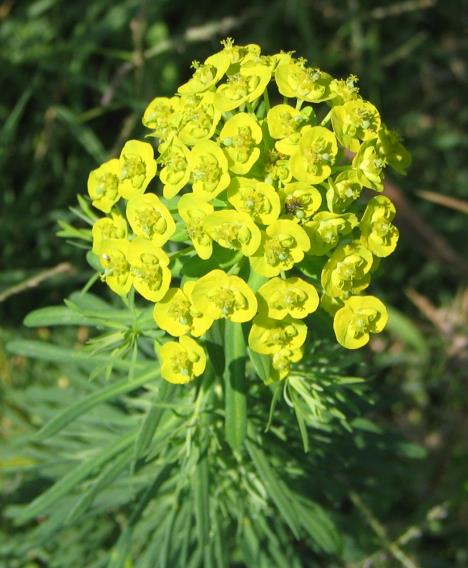 40. Euphorbia griffithii ‘Fireglow’/ Wolfsmelk
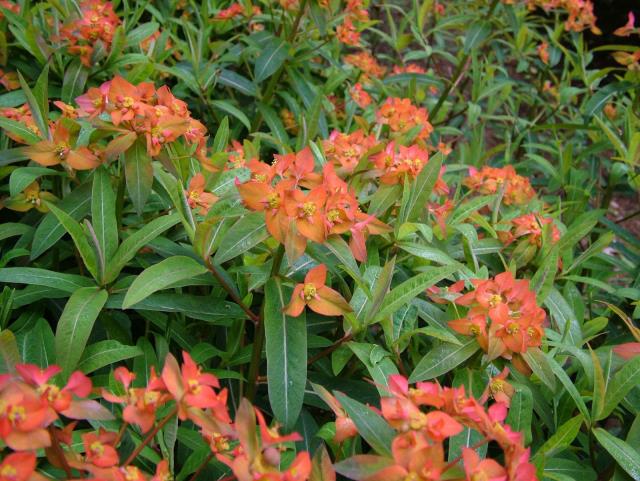 41. Euphorbia myrsinites/ Wolfsmelk
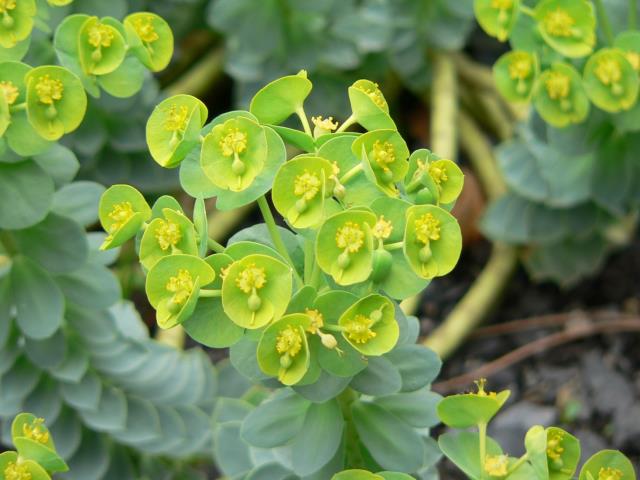 42. Geranium himalayense/ Ooievaarsbek
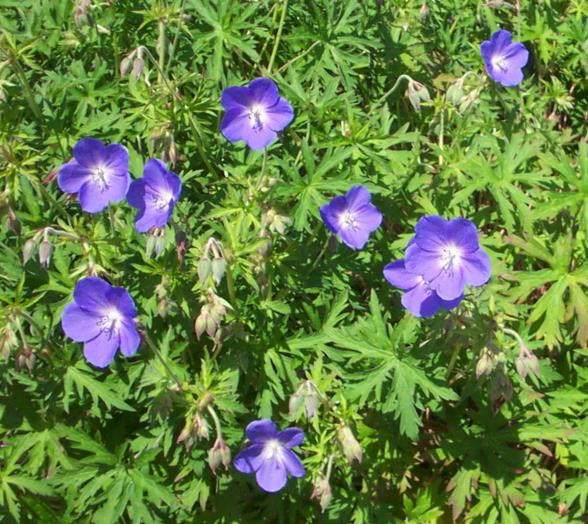 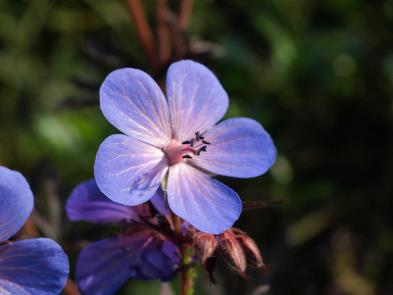 43. Geranium oxonianum/ Ooievaarsbek
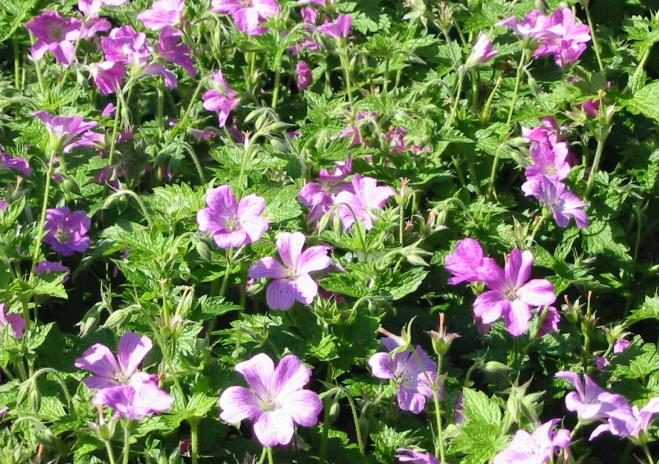 44. Geranium phaeum/ Donkere ooievaarsbek
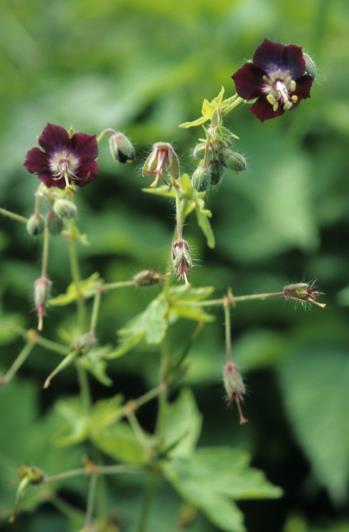 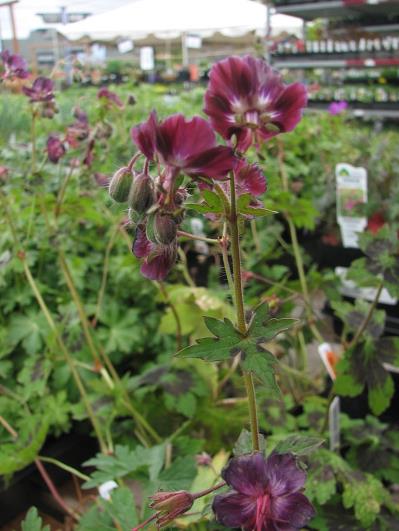 45. Geranium pratense/ Beemdooievaarsbek
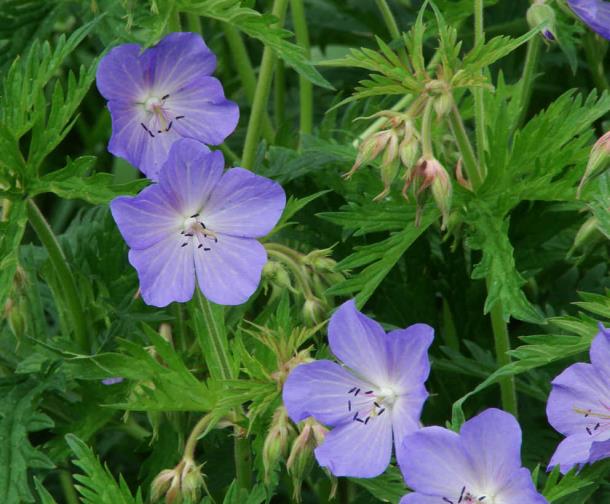 46. Geranium sanguineum/ Bloedrode ooievaarsbek
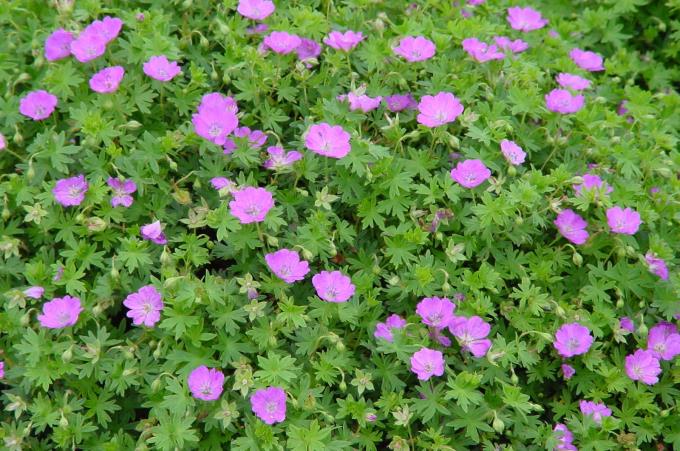 47. Geranium ‘Brookside’/ Ooievaarsbek
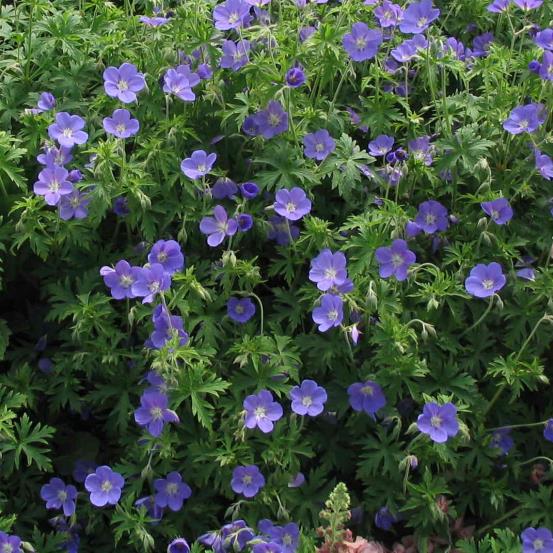 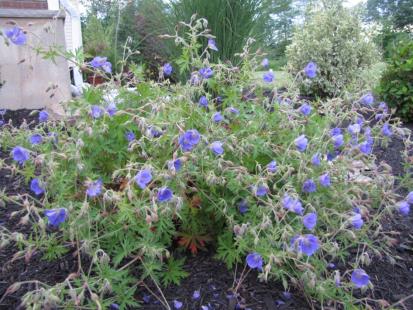 48. Gypsophila paniculata ‘Bristol Fairy’/ Gipskruid
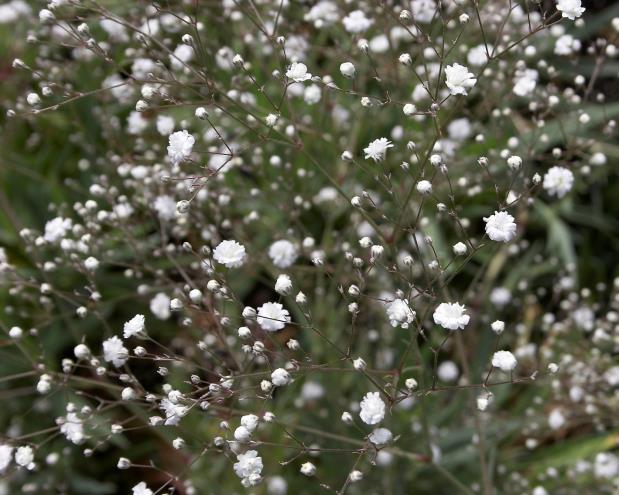 49. Gypsophila ‘Rosenschleier’/ Gipskruid
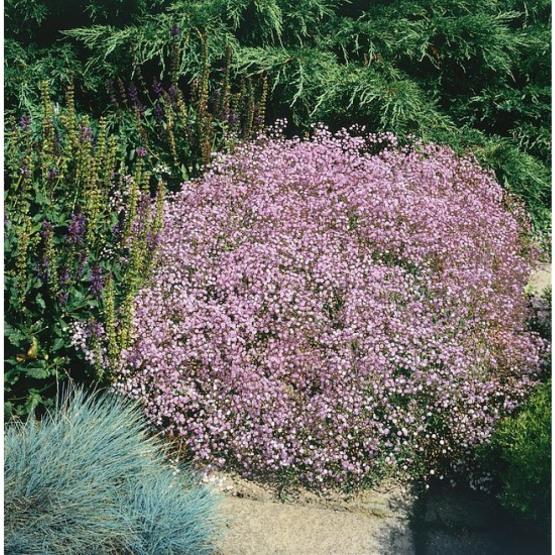 50. Gypsophila repens ‘Rosea’/ Kruipend gipskruid
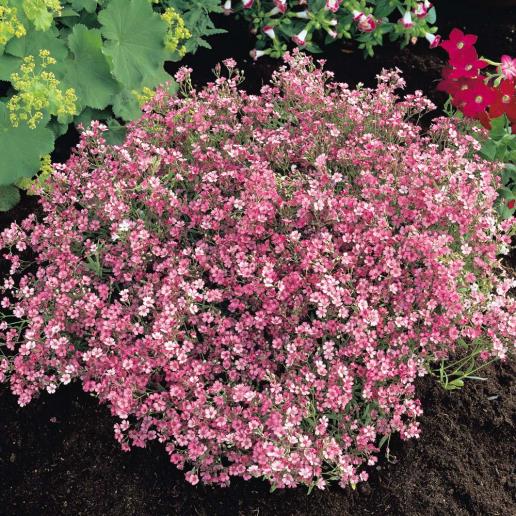 51. Helianthemum ‘Lawrenson’s Pink’/ Zonneroosje
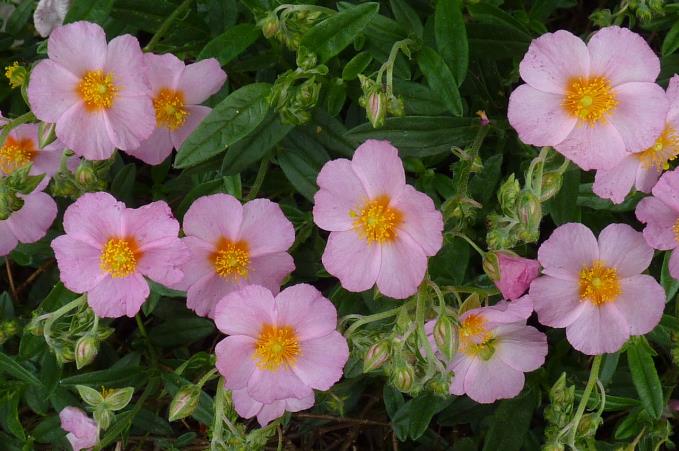 52. Helianthemum ‘The Bride’/ Zonneroosje
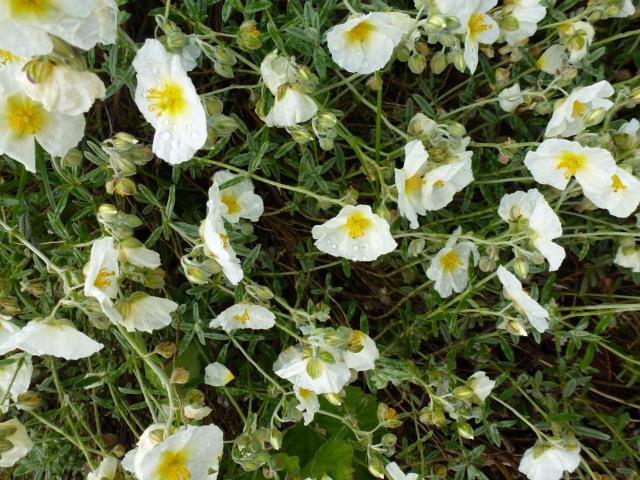 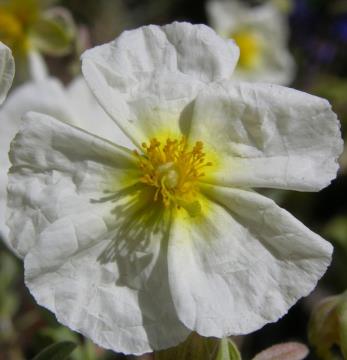 53. Helianthemum ‘Golden Queen’/ Zonneroosje
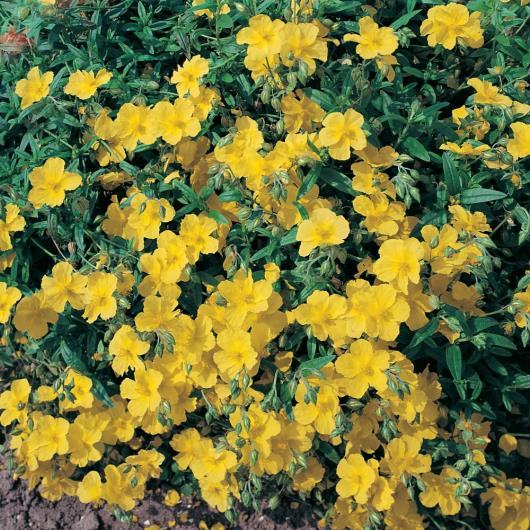 54. Helianthemum ‘Henfield Brillant’/ Zonneroosje
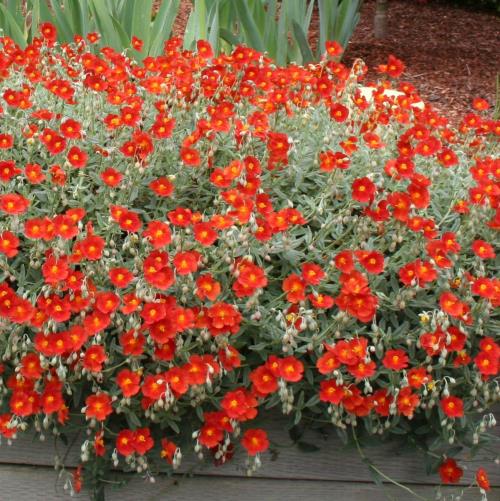 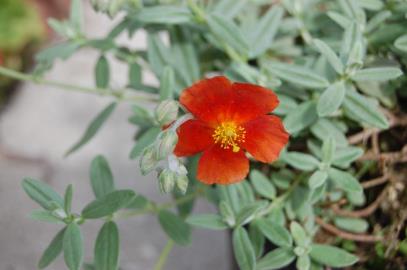 55. Helianthemum ‘Amabile Plenum’/ Zonneroosje
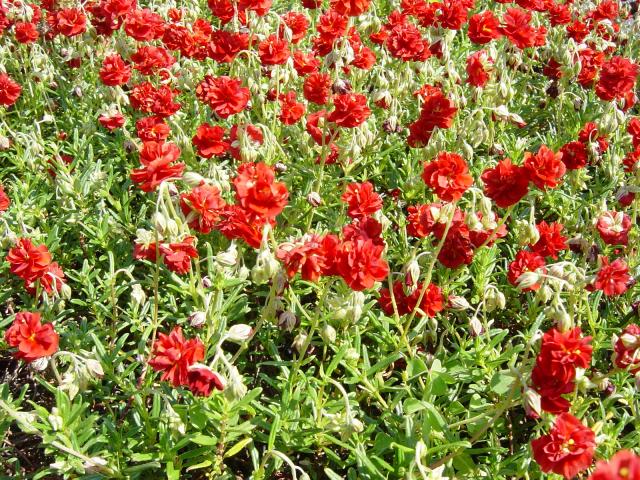 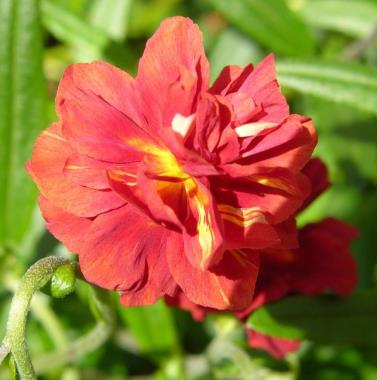 56. Hosta fortunei/ Hosta, hartlelie
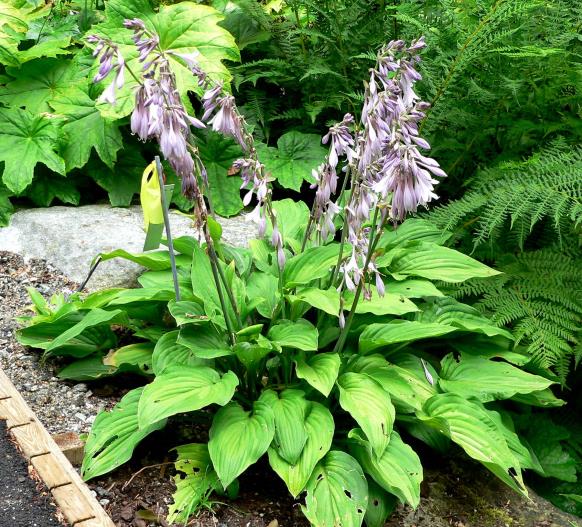 57. Hosta sieboldiana ‘Elegans’/ Hosta, hartlelie
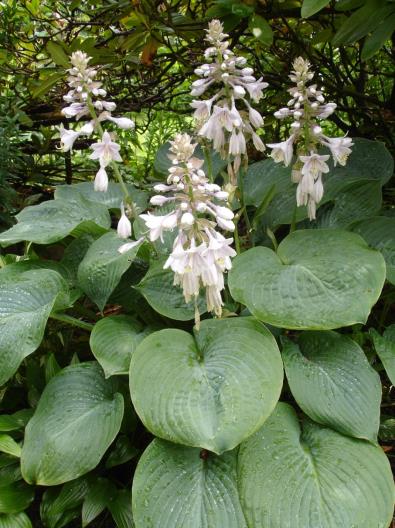 58. Hosta tardiana ‘Halcyon’/ Hosta, hartlelie
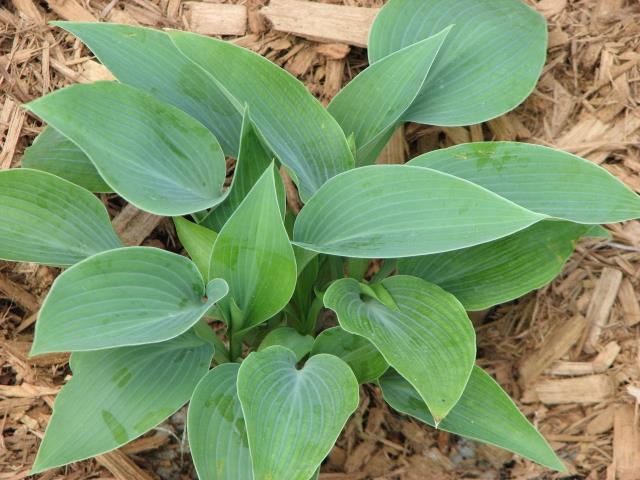 59. Lavandula angustifolia ‘hidcote’/ Lavendel
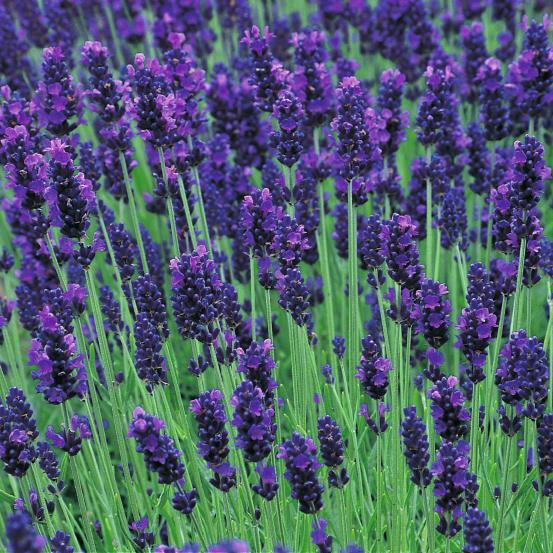 60. Lavandula angustifolia ‘munstead’/ Lavendel
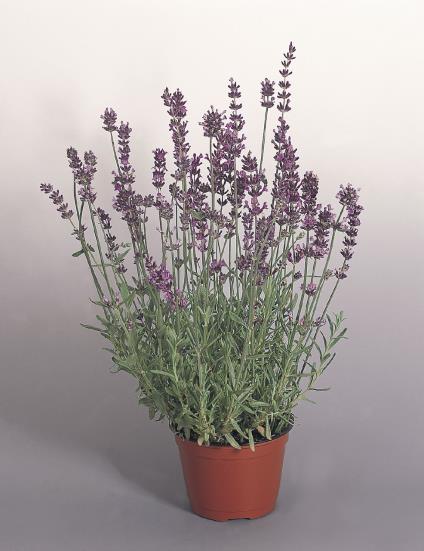 61. Lavandula stoechas / Lavendel
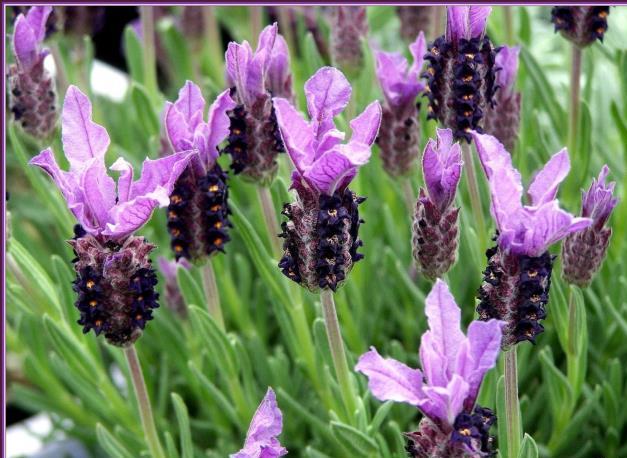 62. Lavatera ‘Rosea’/ Struikmalva
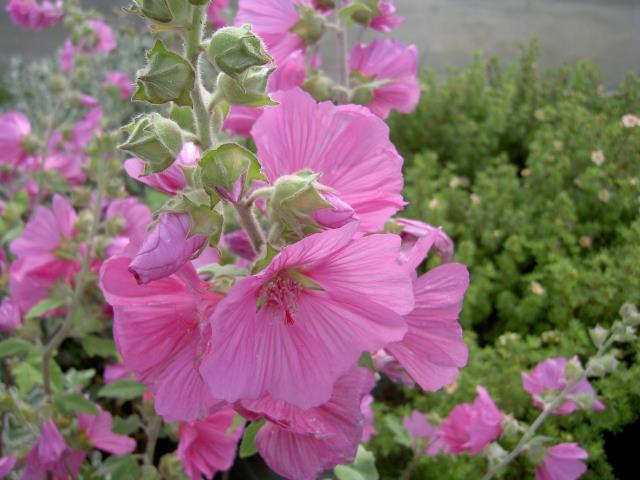 63. Lavatera ‘Barnsley’/ Struikmalva
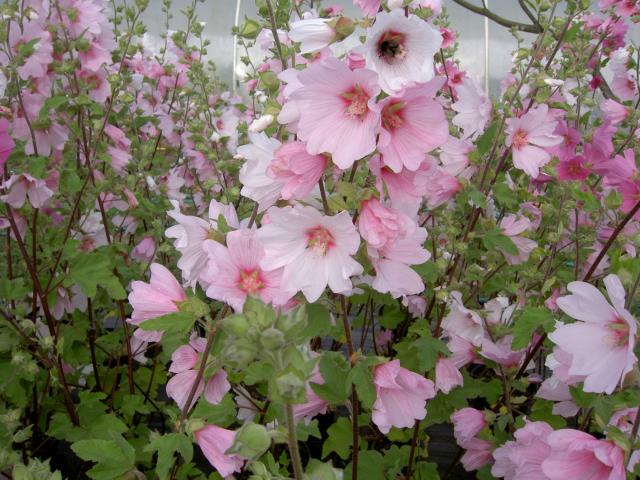 64. Lavatera ‘Burgundy Wine’/ Struikmalva
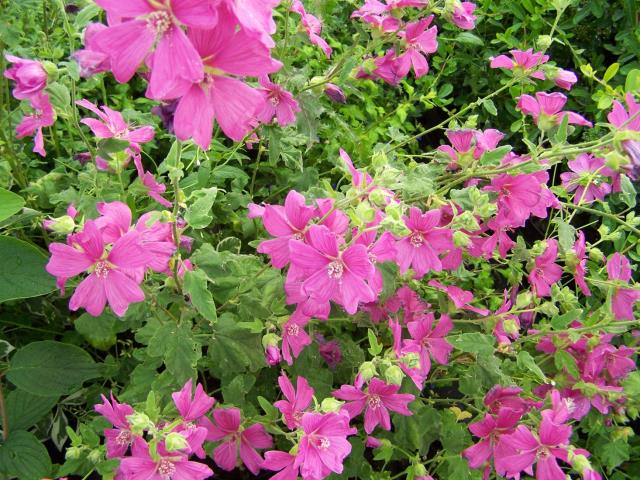 65. Lavatera ‘Ice Cool’/ Struikmalva
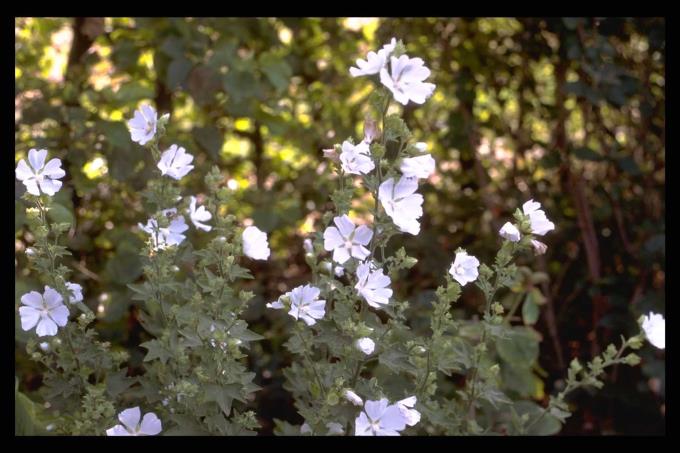 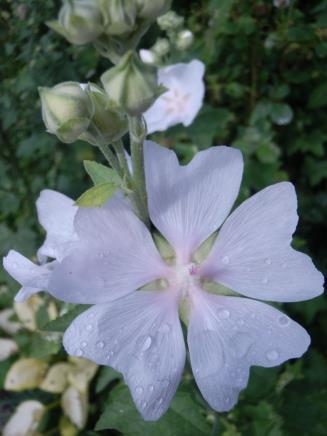 66. Liatris spicata/ Prachtkaars
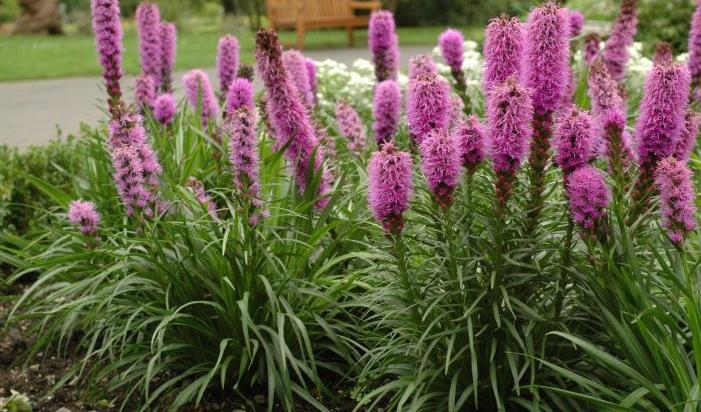 67. Liatris spicata ‘Alba’ / Prachtkaars
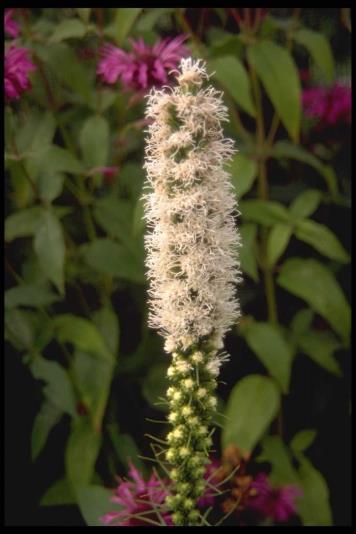 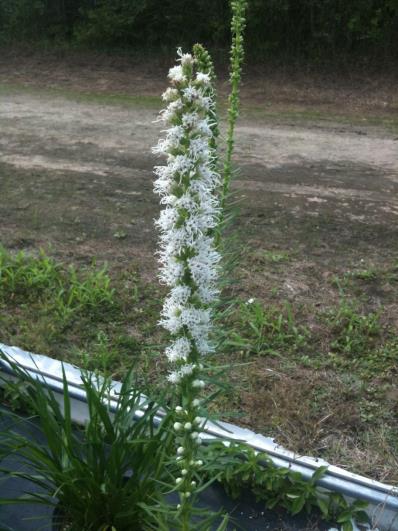 68. Lupinus ‘The Governor’/ Lupine
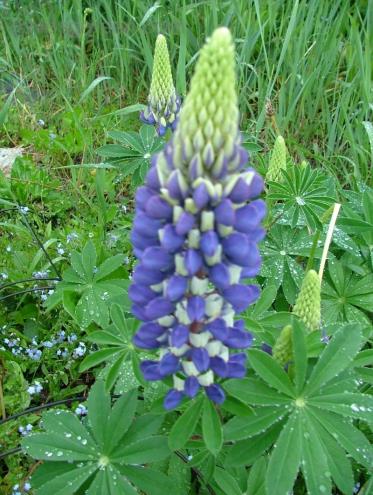 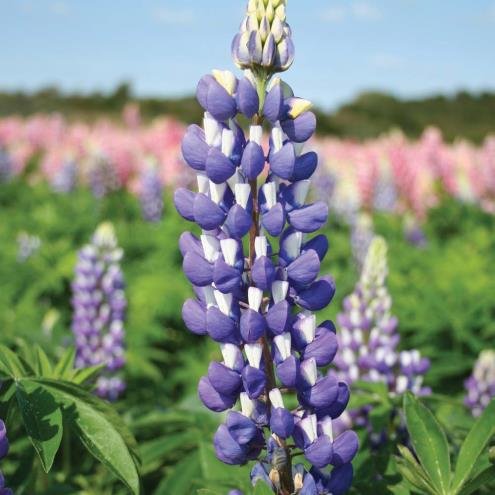 69. Lupinus ‘Noblemaiden’/ Lupine
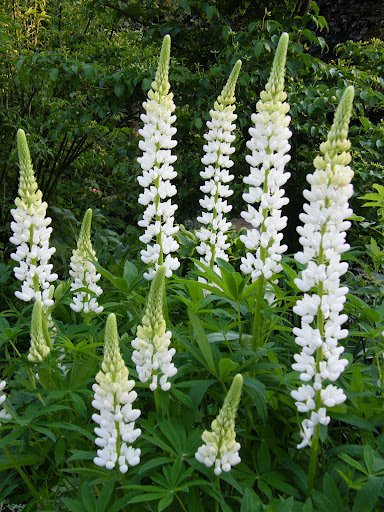 70. Lupinus ‘My Castle’/ Lupine
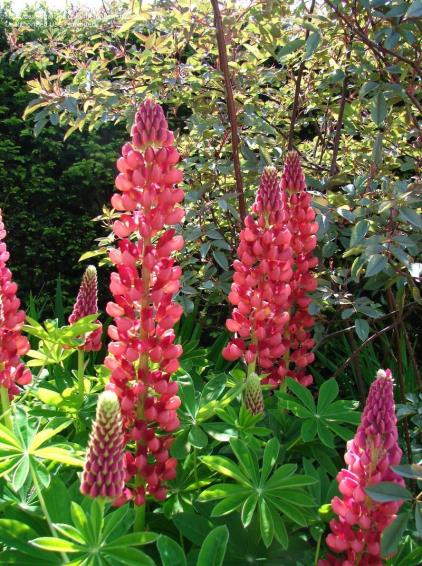 71. Lupinus ‘Chandelier’/ Lupine
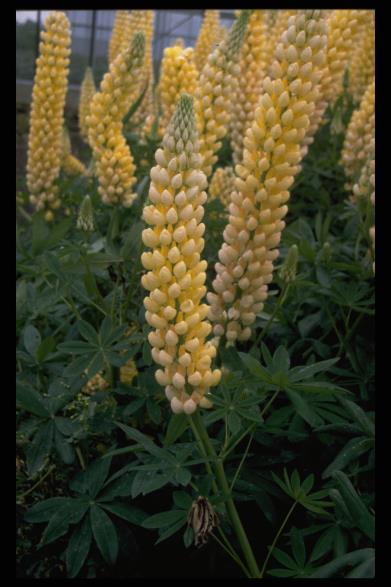 72. Lupinus ‘The Chatelaine’/ Lupine
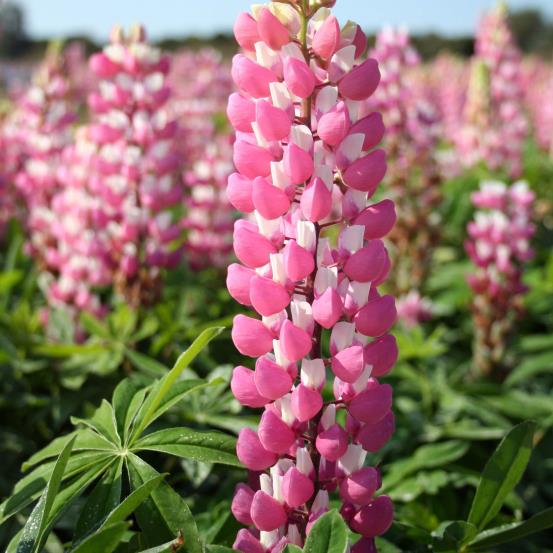 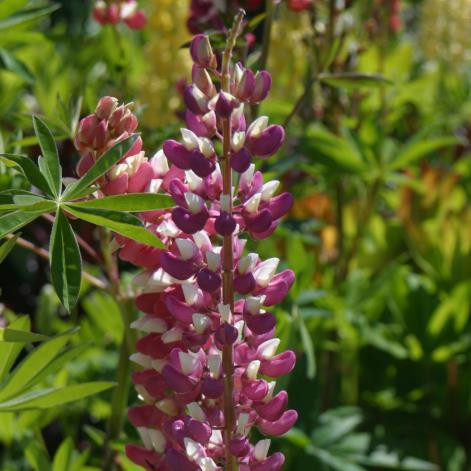 73. Lysimachia nummularia/ Penningkruid
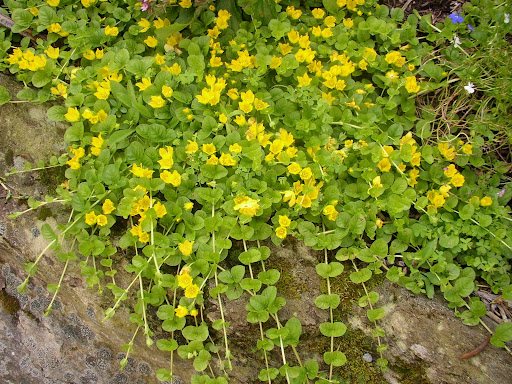 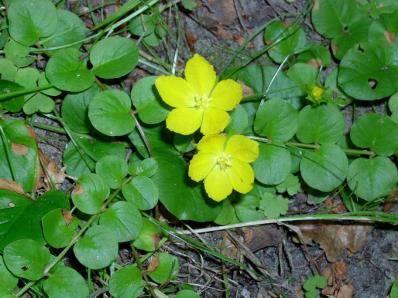 74. Lysimachia punctata/ Puntwederik
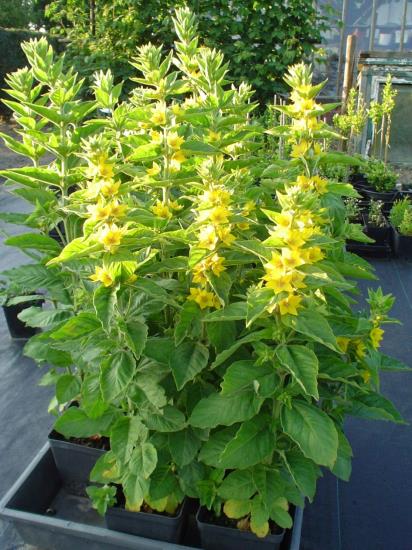 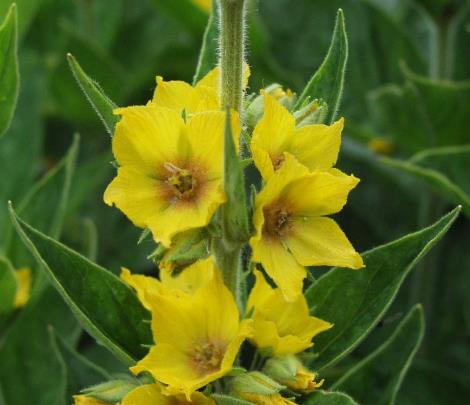 75. Lysimachia clethroides/ Wederik
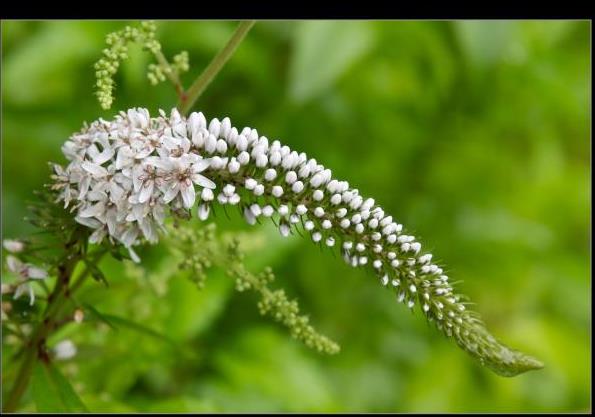 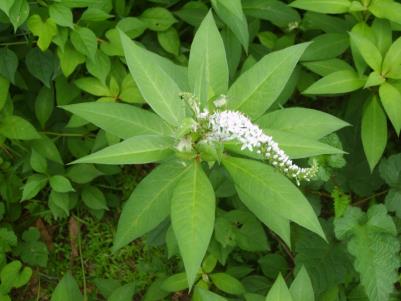 76. Nepeta x faassenii ‘Six Hills Giant’/ Kattekruid
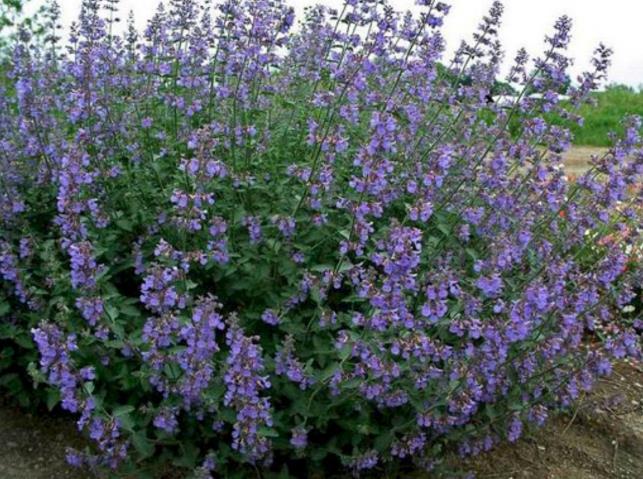 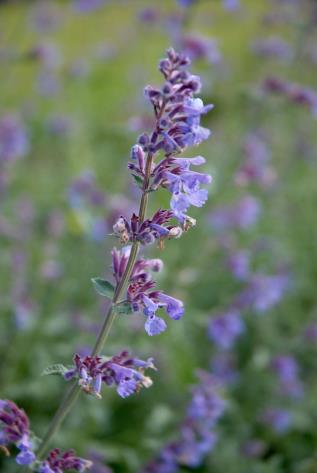 77. Nepeta nervosa/ Kattekruid
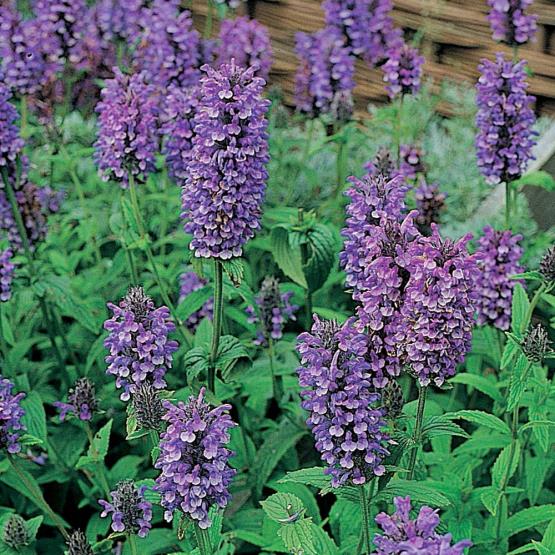 78. Papaver orientale ‘Brilliant’/ Klaproos
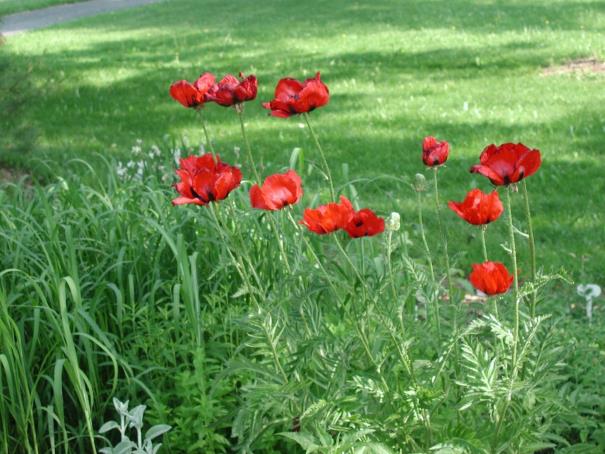 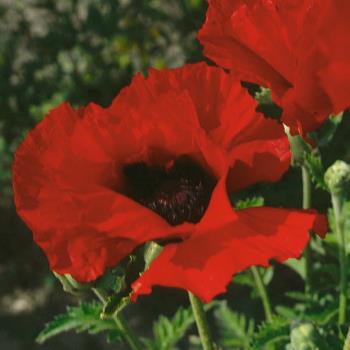 79. Papaver orientale ‘Perry’s White’/ Klaproos
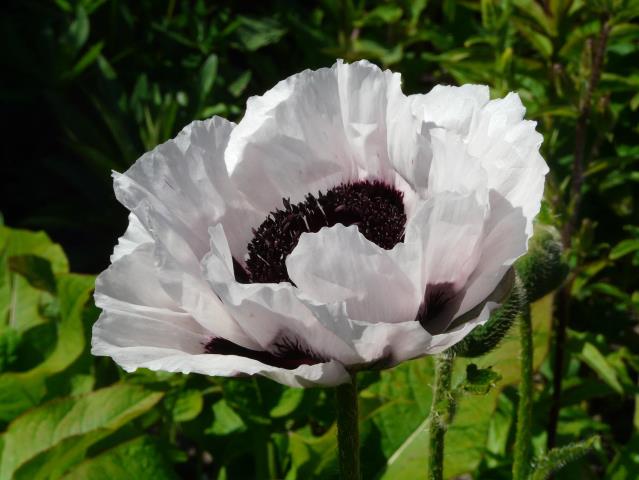 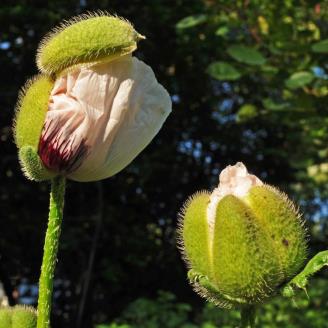 80. Papaver nudicaule/ Klaproos
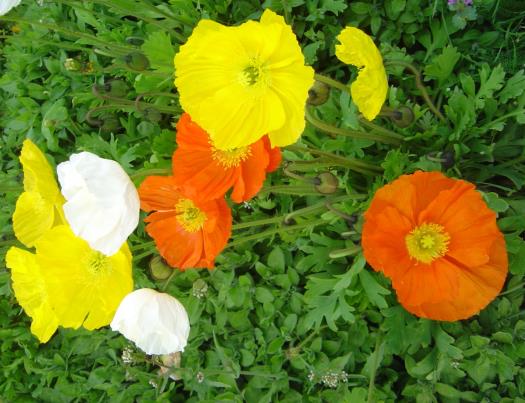 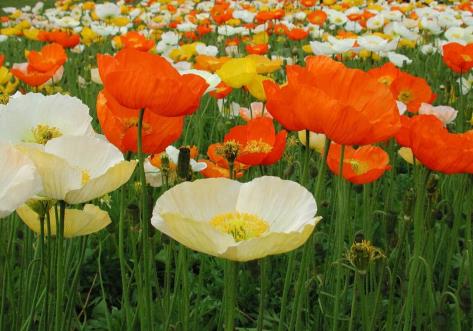 81. Phlox divaricata groep/ Vlambloem
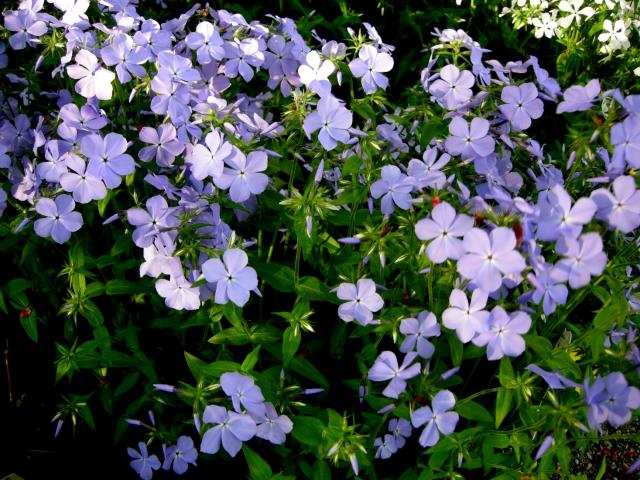 82. Phlox paniculata groep/ Vlambloem
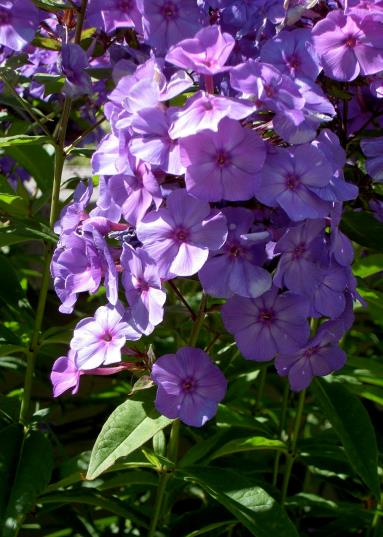 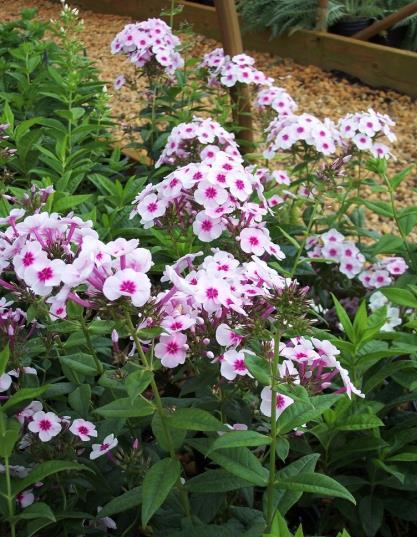 83. Phlox subulata/ Vlambloem
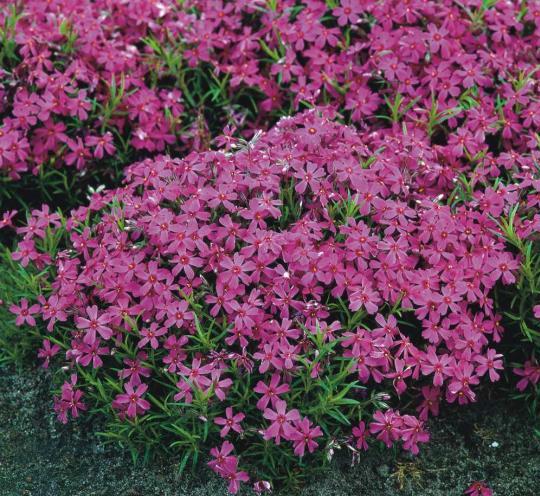 84. Salvia nemorosa ‘Mainacht’/ Salie
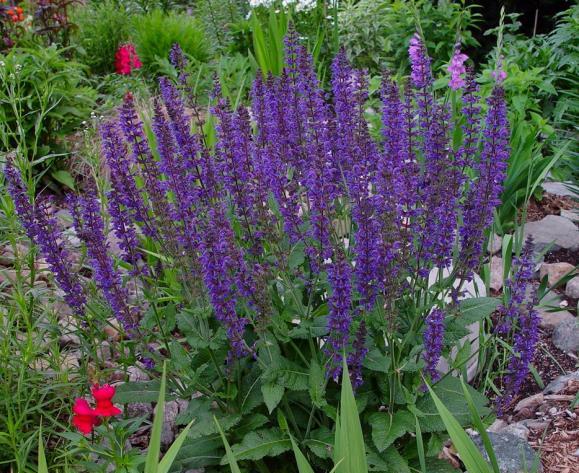 85. Salvia nemorosa ‘Ostfriesland’/ Salie
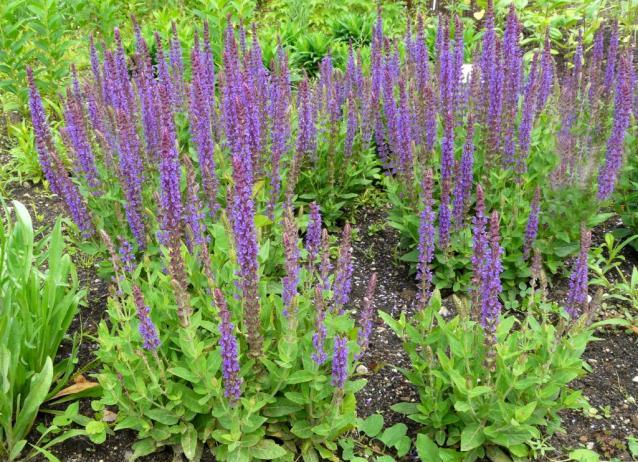 86. Salvia nemorosa ‘Rose Queen’/ Salie
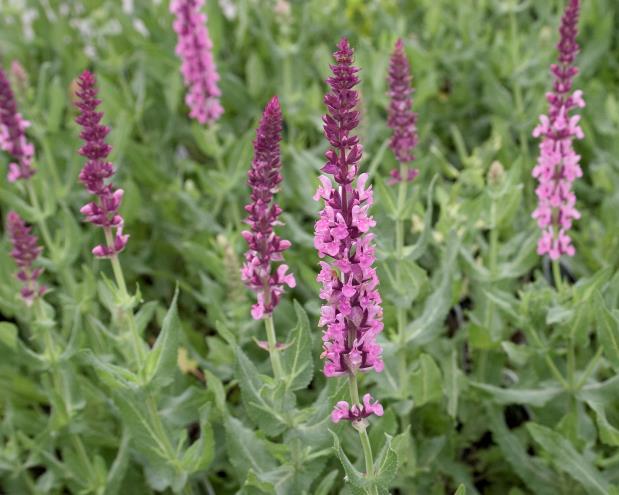 87. Salvia officinalis/ Salie
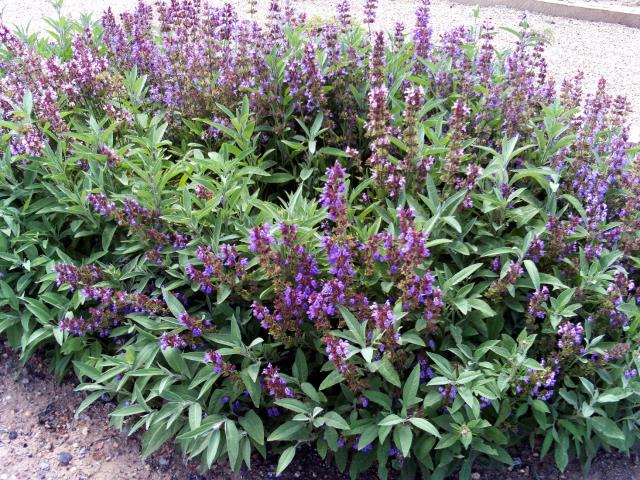 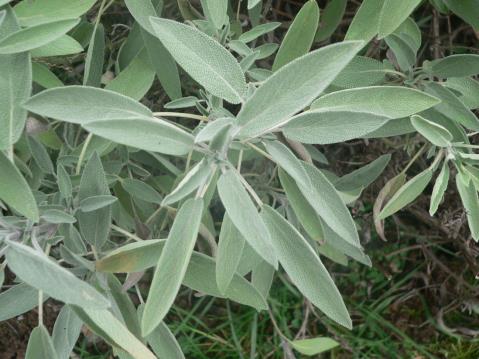 88. Sempervivum arachnoideum/ Spinnenwebhuislook
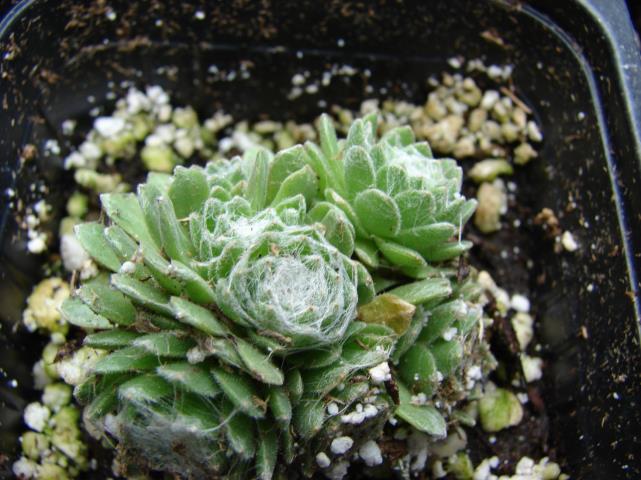 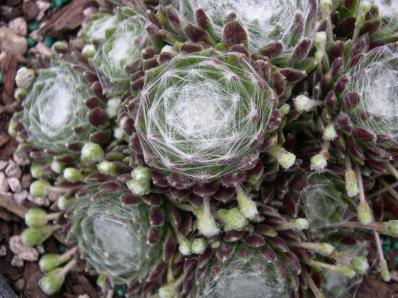 89. Sempervivum tectorum/ Huislook
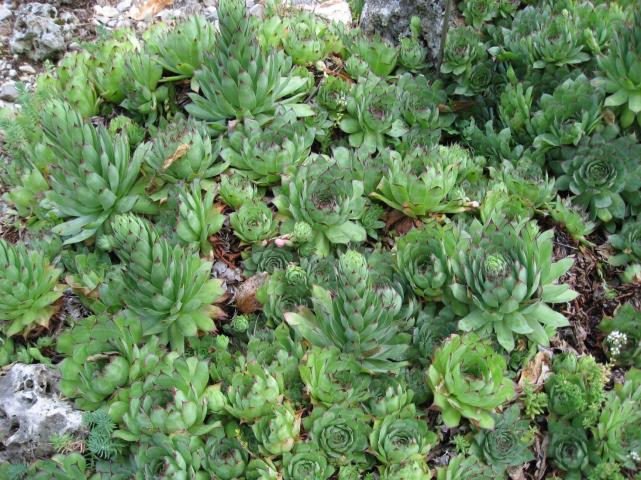 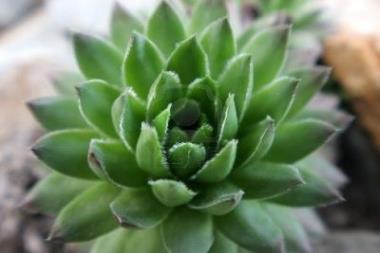 90. Veronica austriaca/ Breedbladige ereprijs
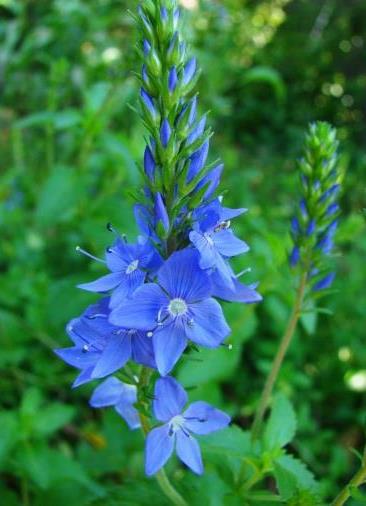 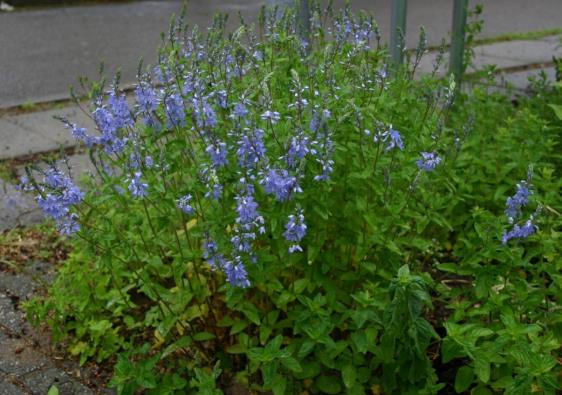 91. Veronica spicata/ Ereprijs
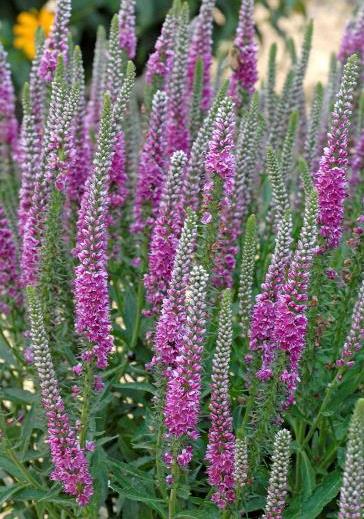 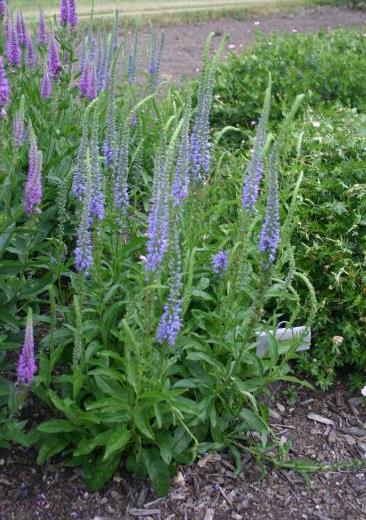 92. Veronica longifolia/ Ereprijs
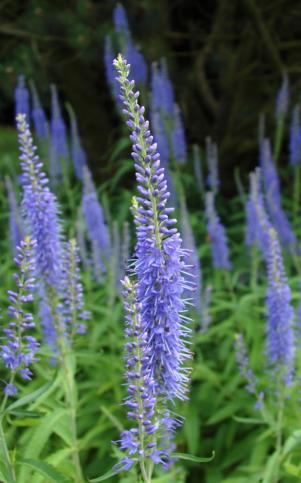 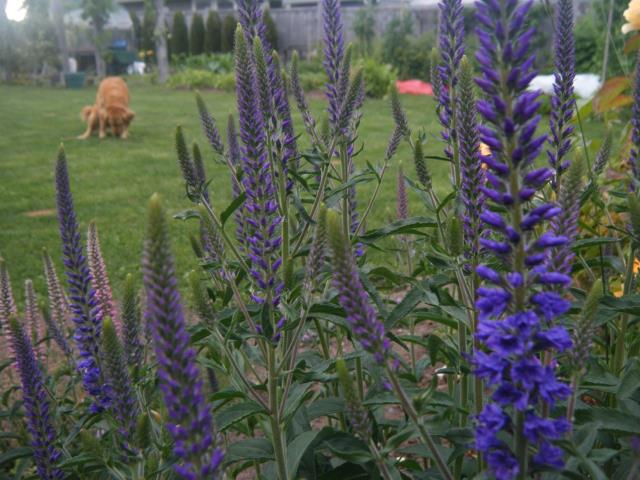 93. Veronica gentianoides / Ereprijs
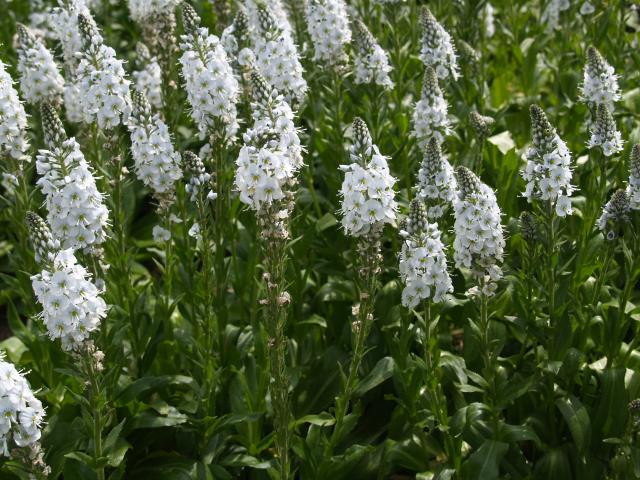 94. Vinca major/ Grote maagdenpalm
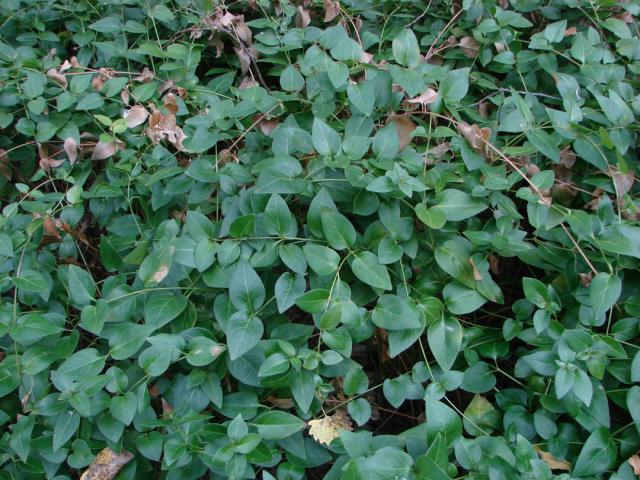 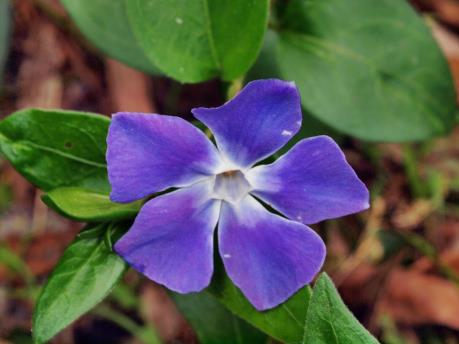 95. Vinca minor/ Kleine maagdenpalm
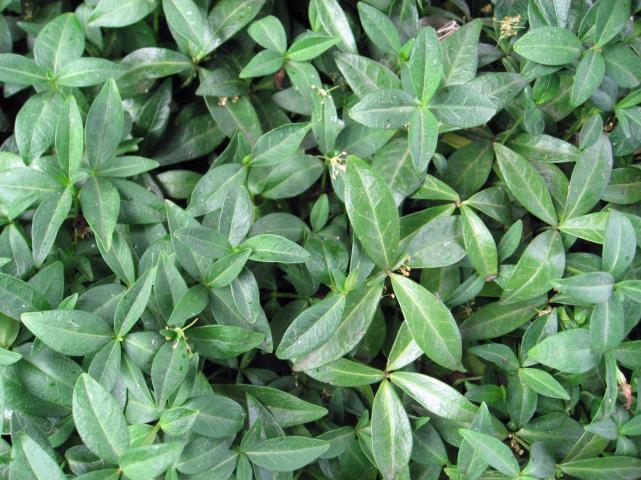 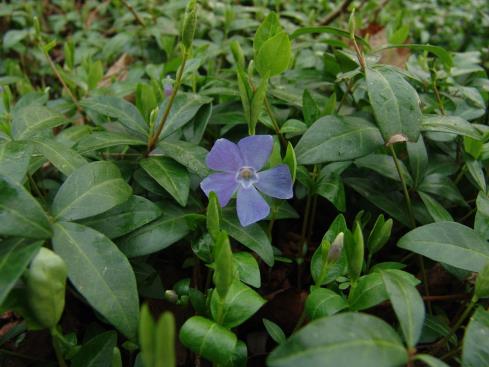 96. Vinca minor ‘Atropurpurea’/ Kleine maagdenpalm
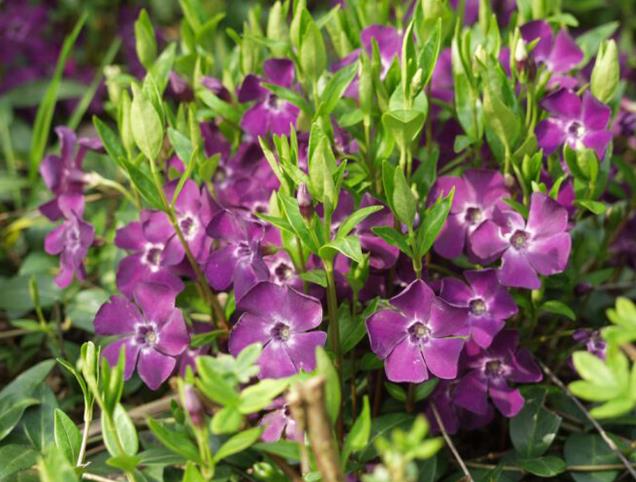 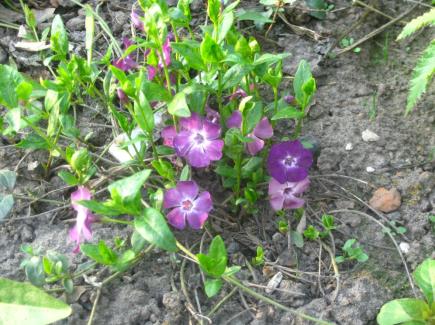 97. Vinca minor ‘Argenteovariegata’/ Kleine maagdenpalm
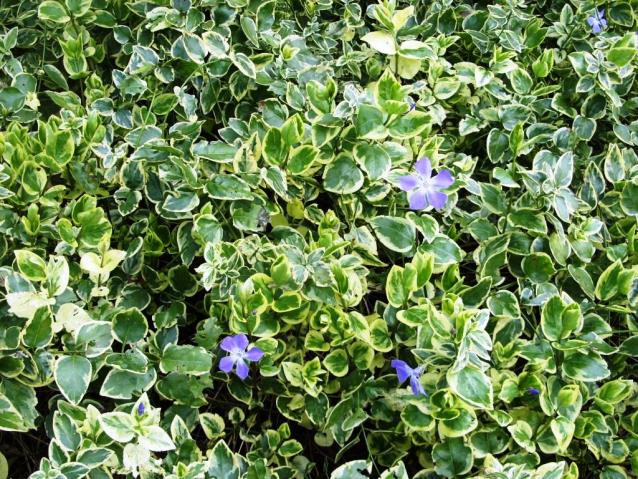 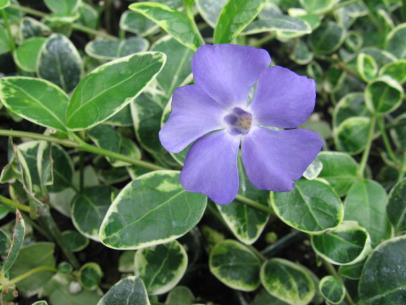